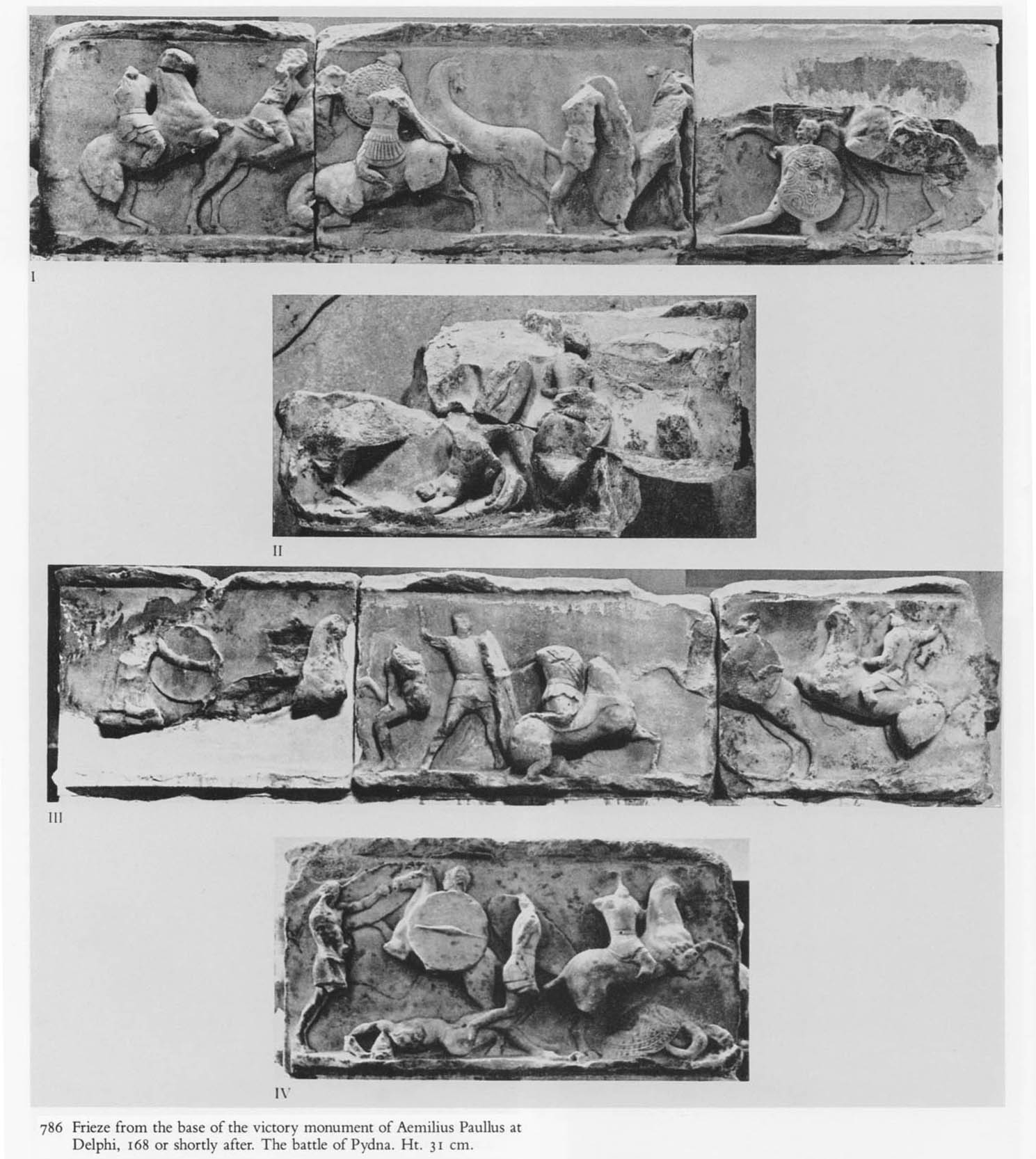 Δελφοί: μνημείο του Αιμιλίου Παύλου
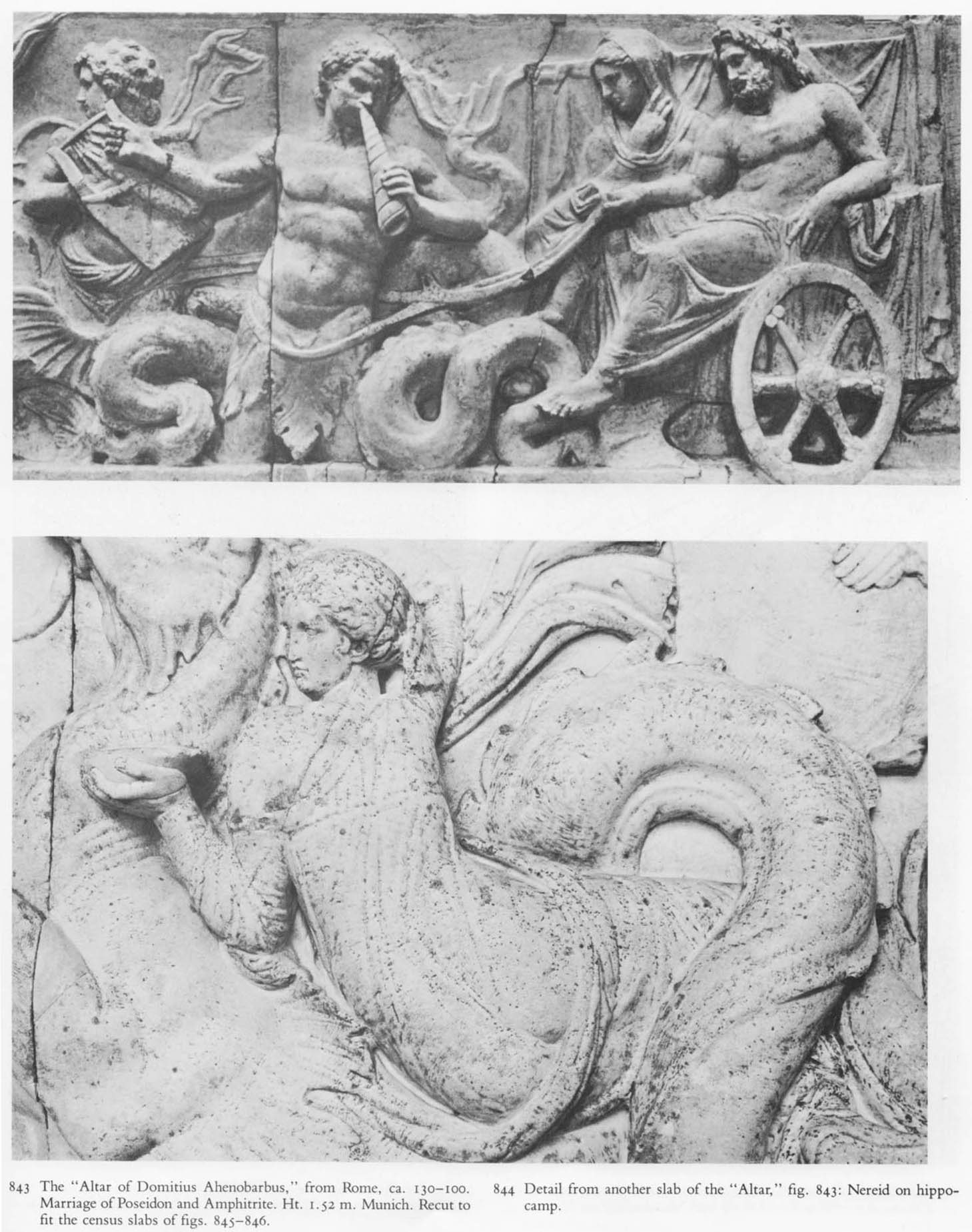 Ρώμη: βωμός του Domitius Ahenobarbus
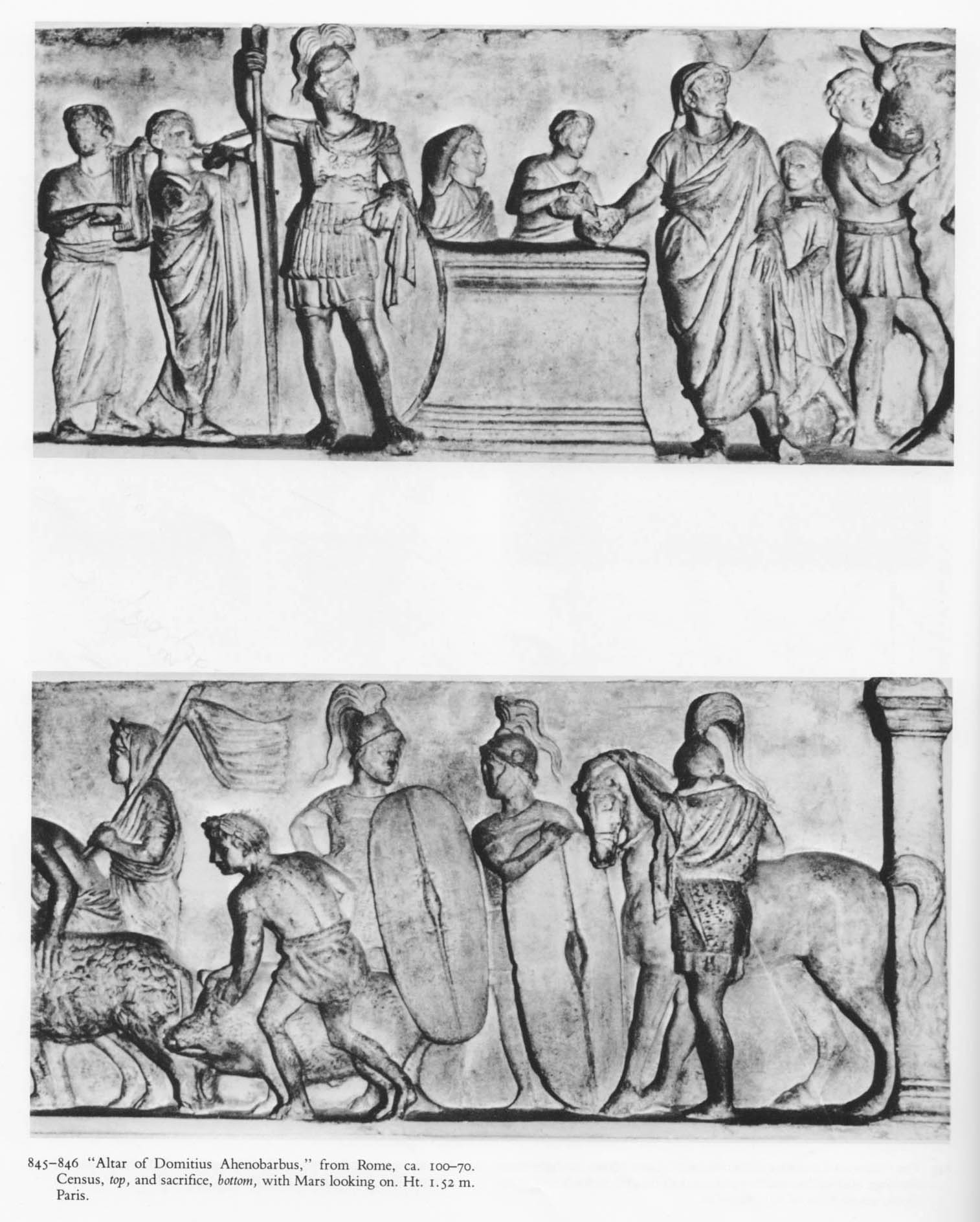 Ρώμη: βωμός του Domitius Ahenobarbus
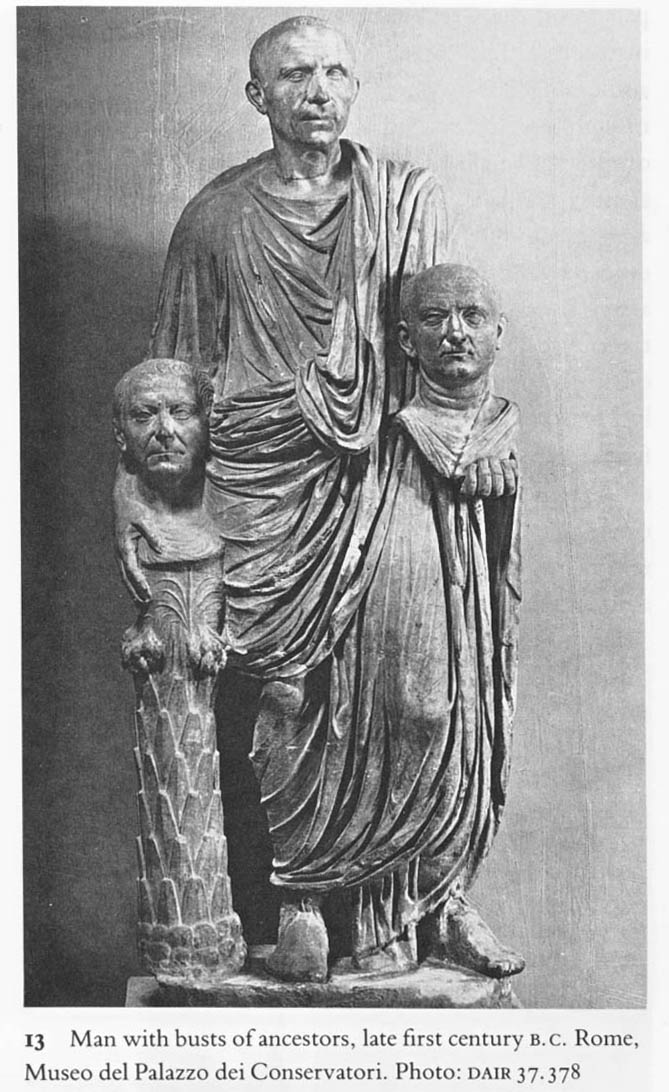 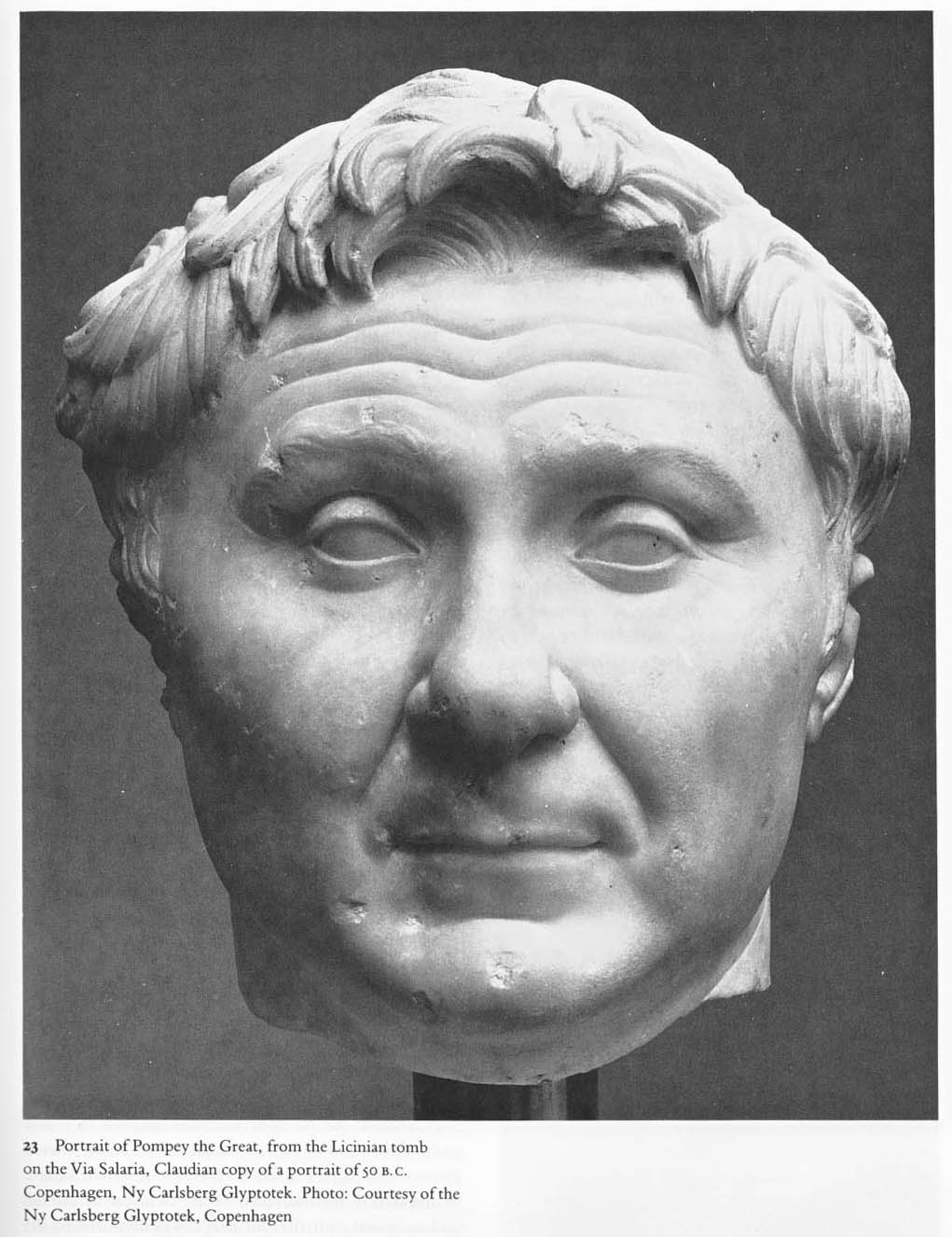 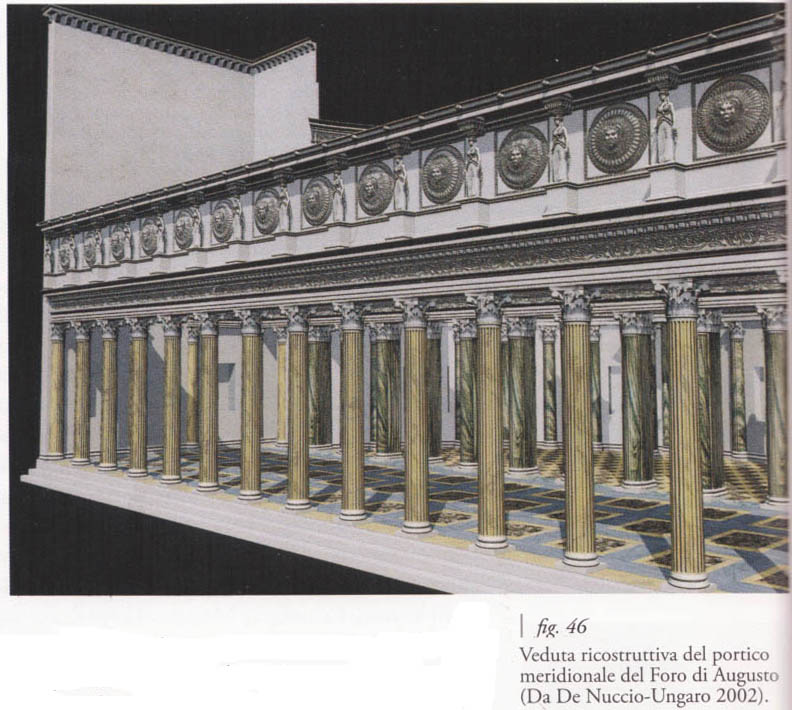 Forum του Αυγούστου: στοά με Καρυάτιδες
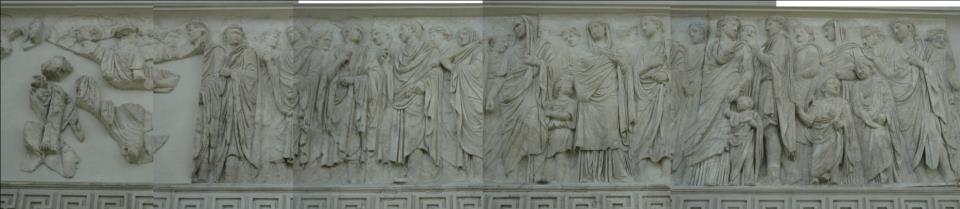 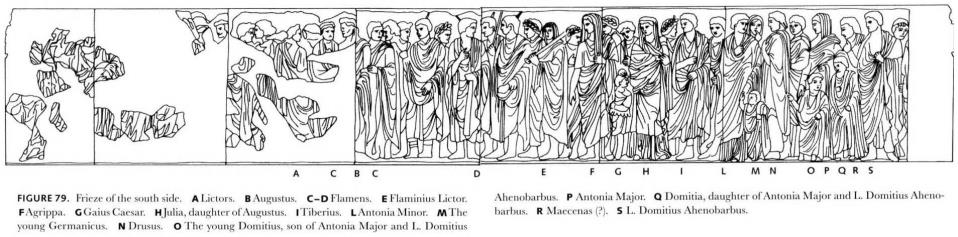 Βωμός της Ειρήνης: νότια πλευρά
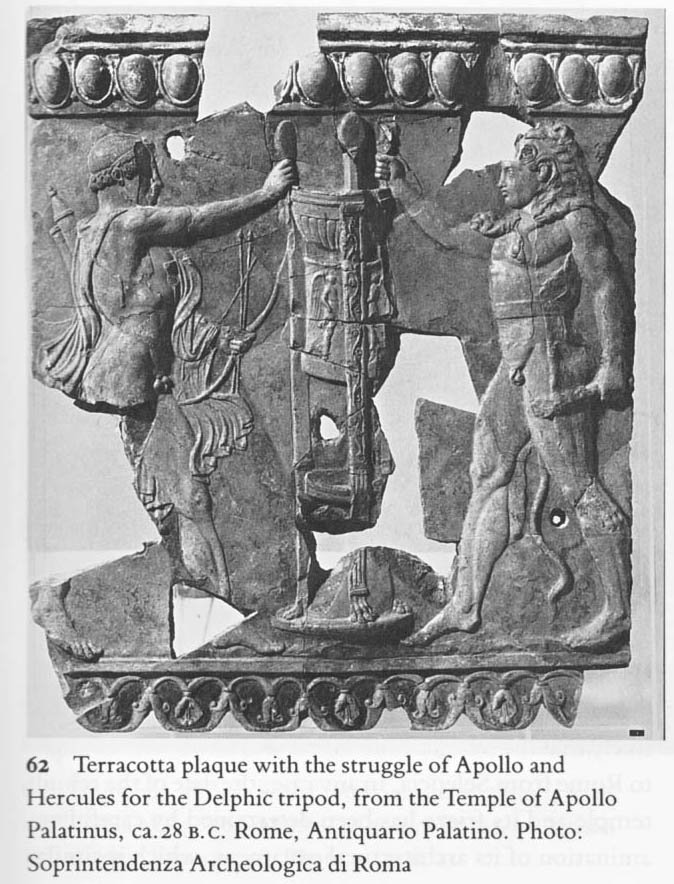 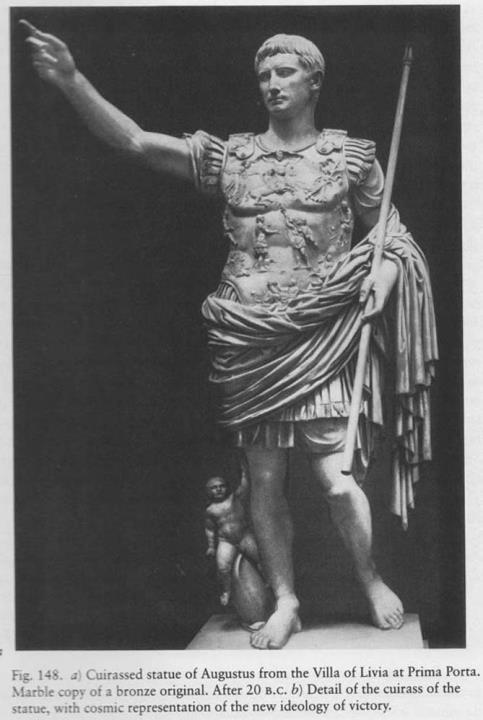 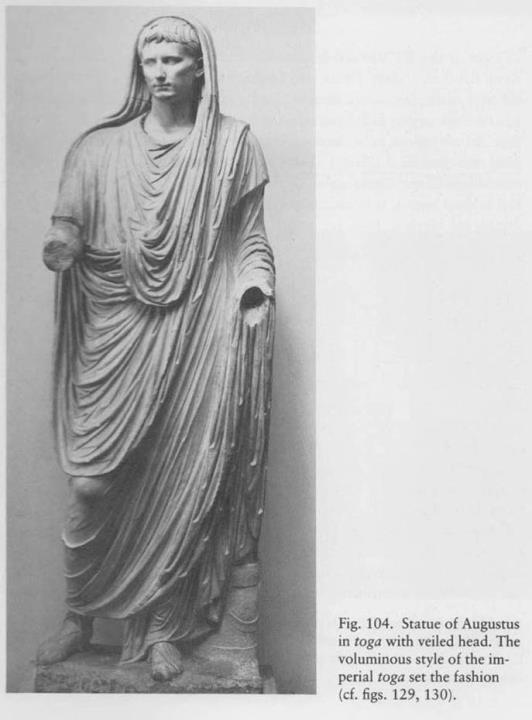 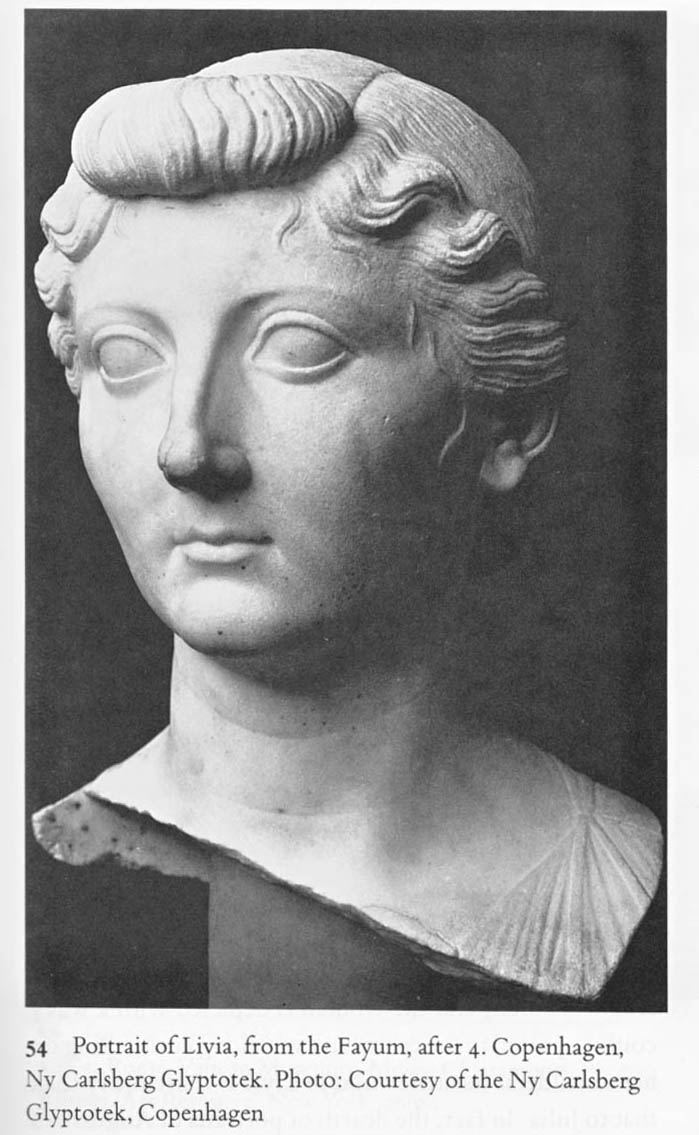 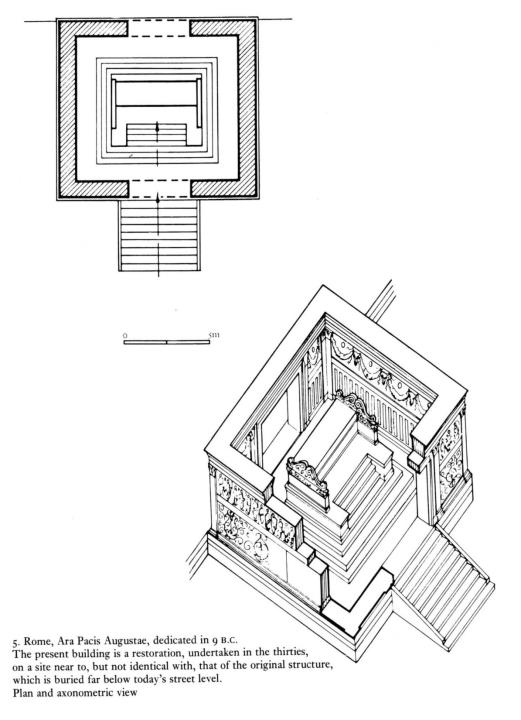 Ρώμη, βωμός της Ειρήνης του Αυγούστου (Ara Pacis Augustae)
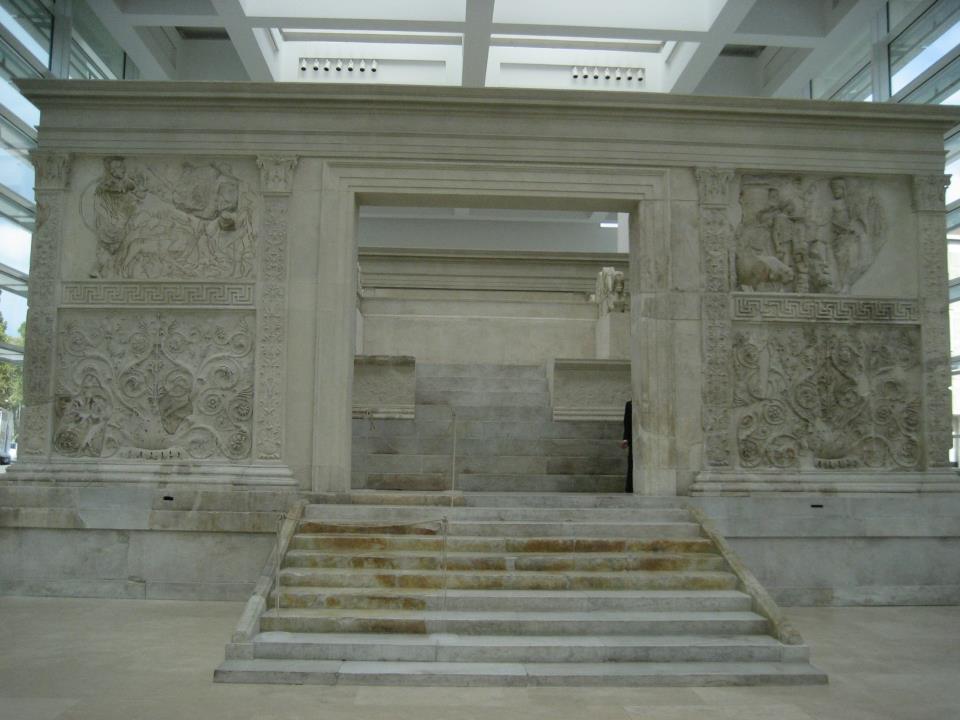 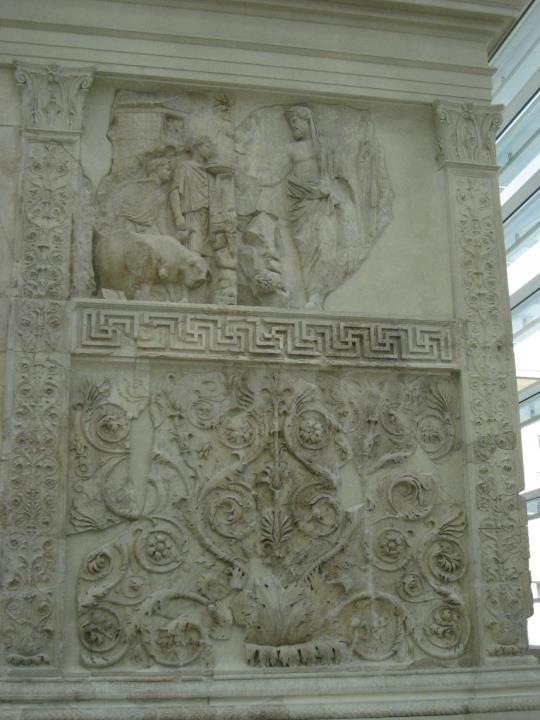 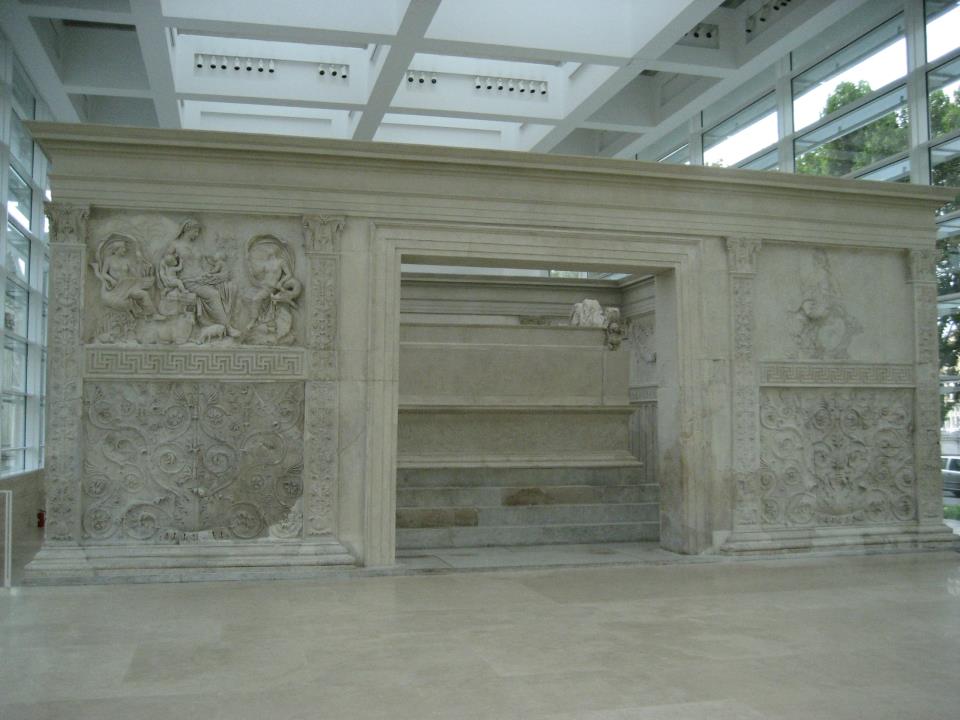 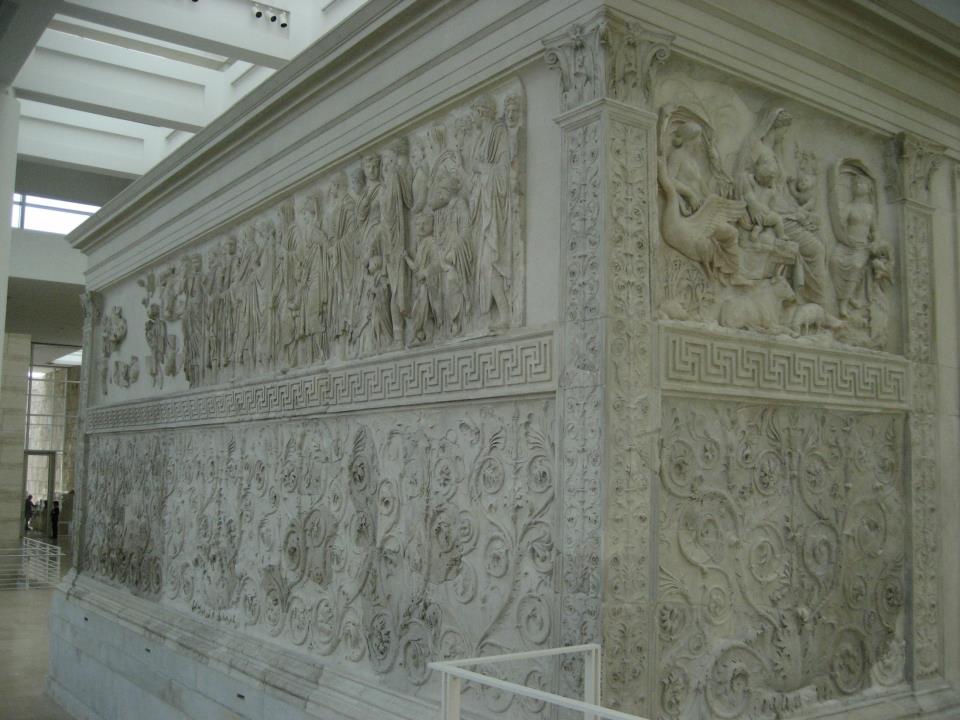 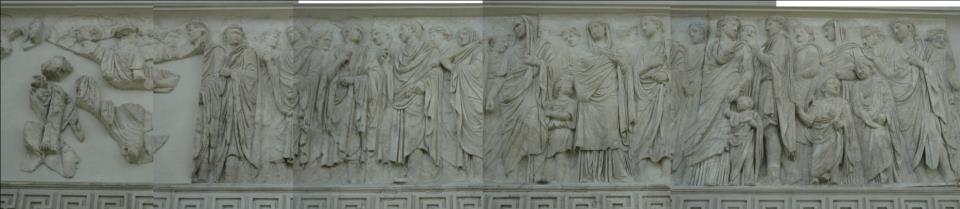 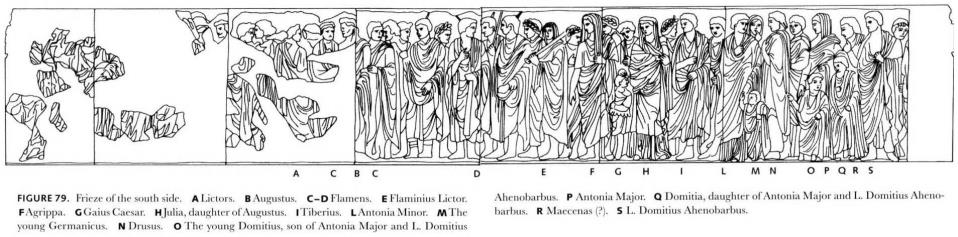 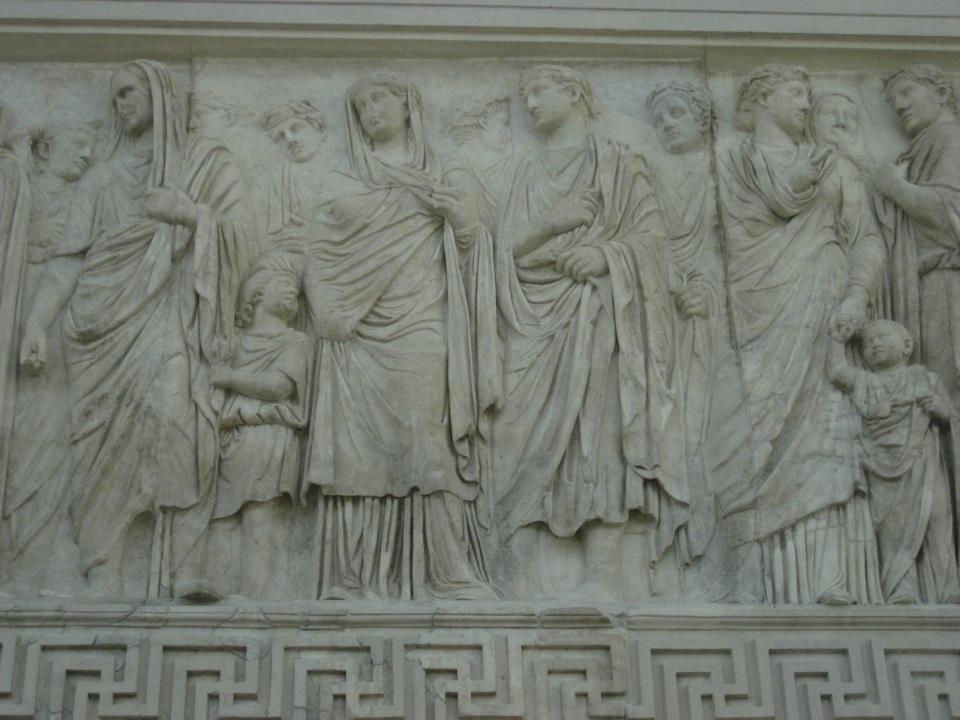 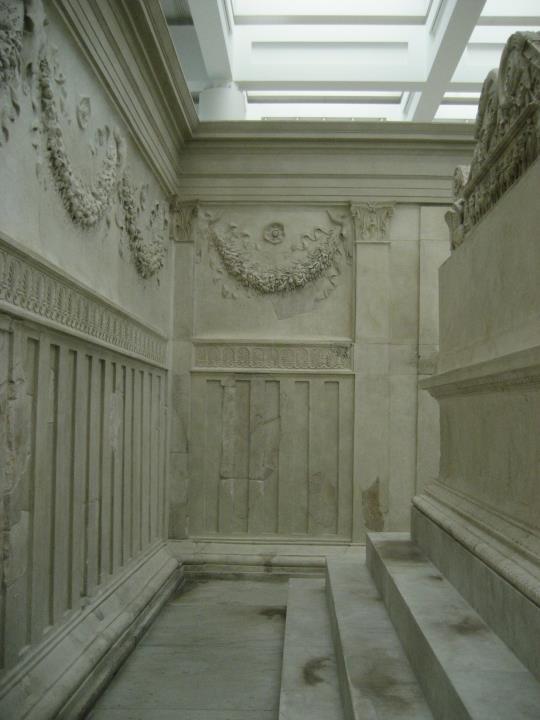 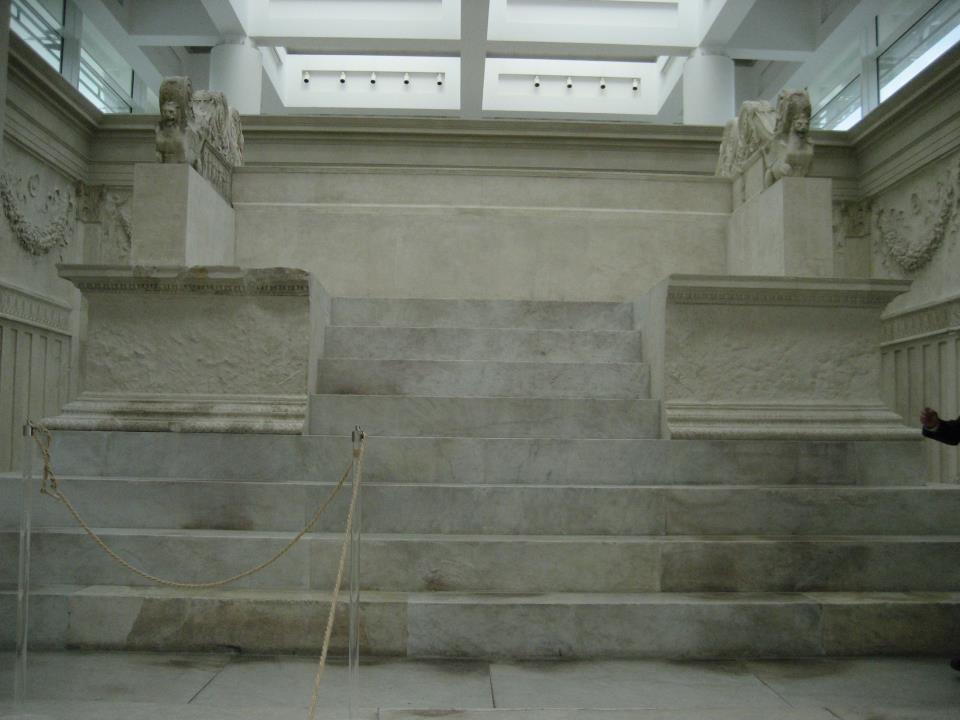 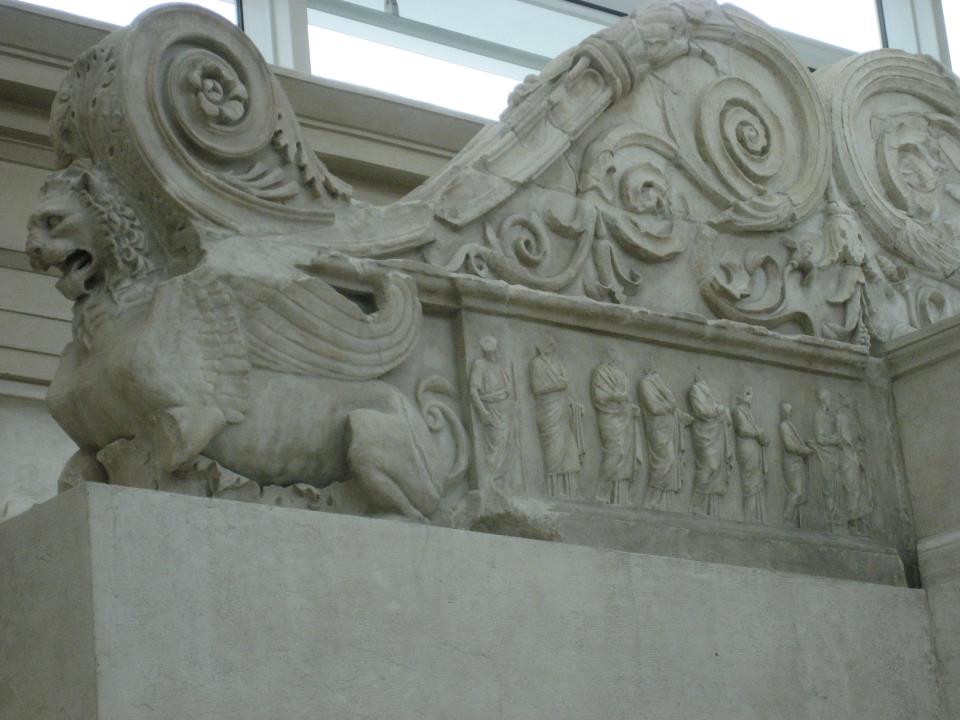 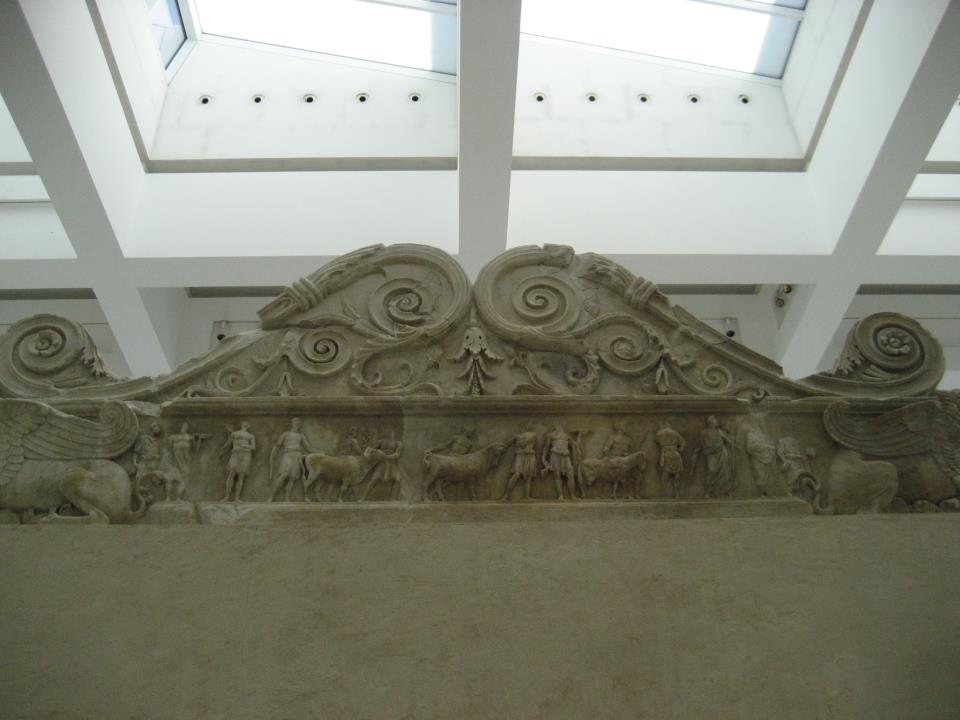 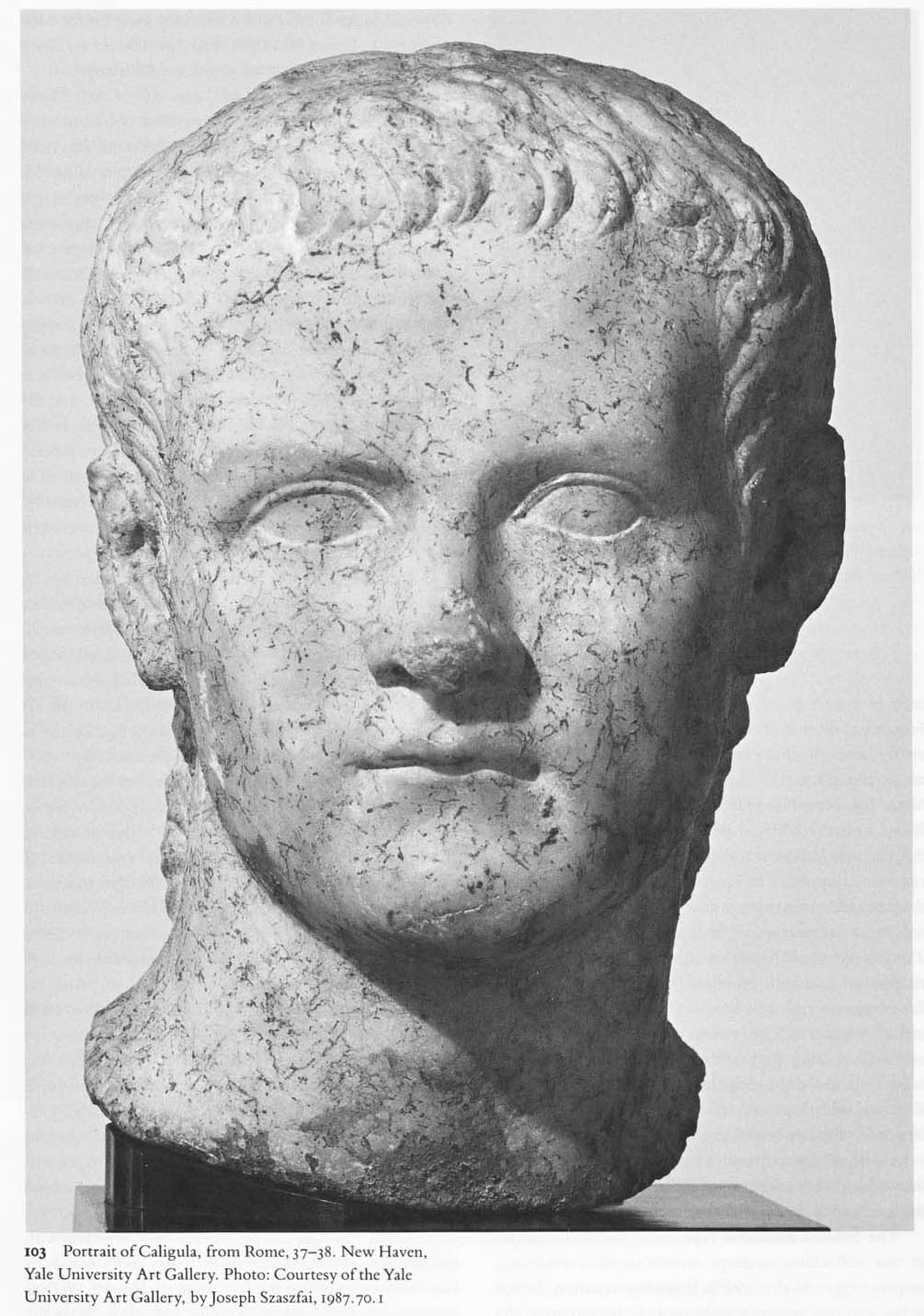 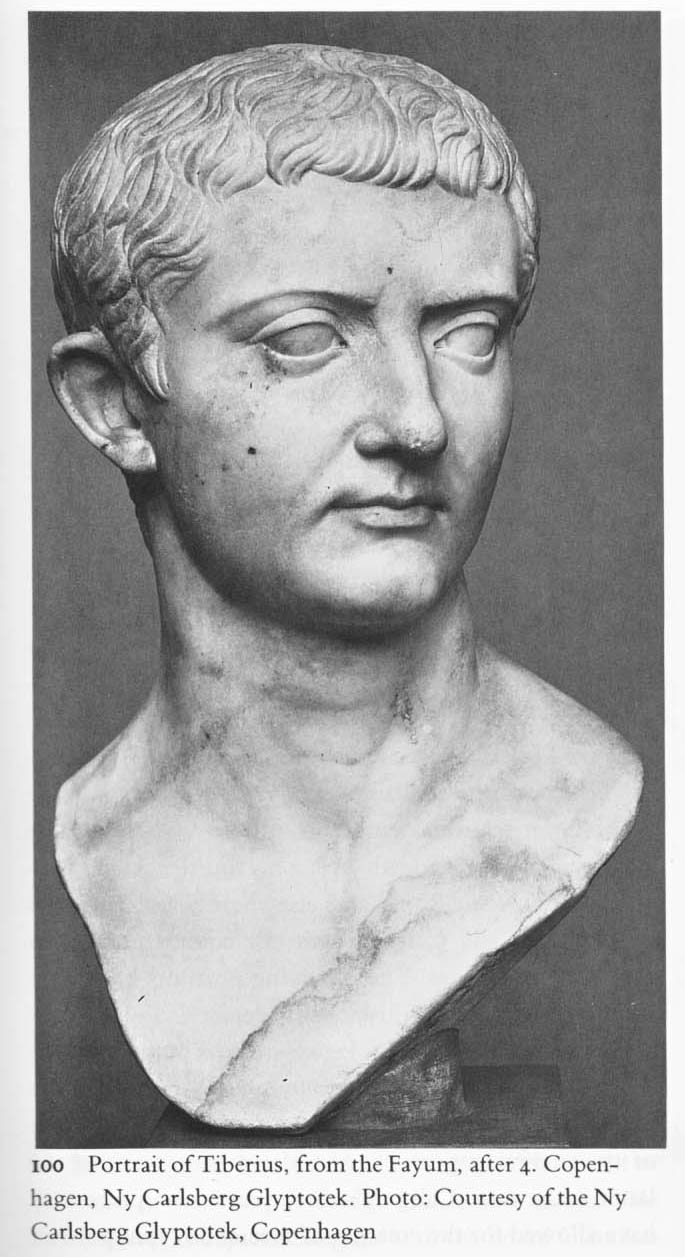 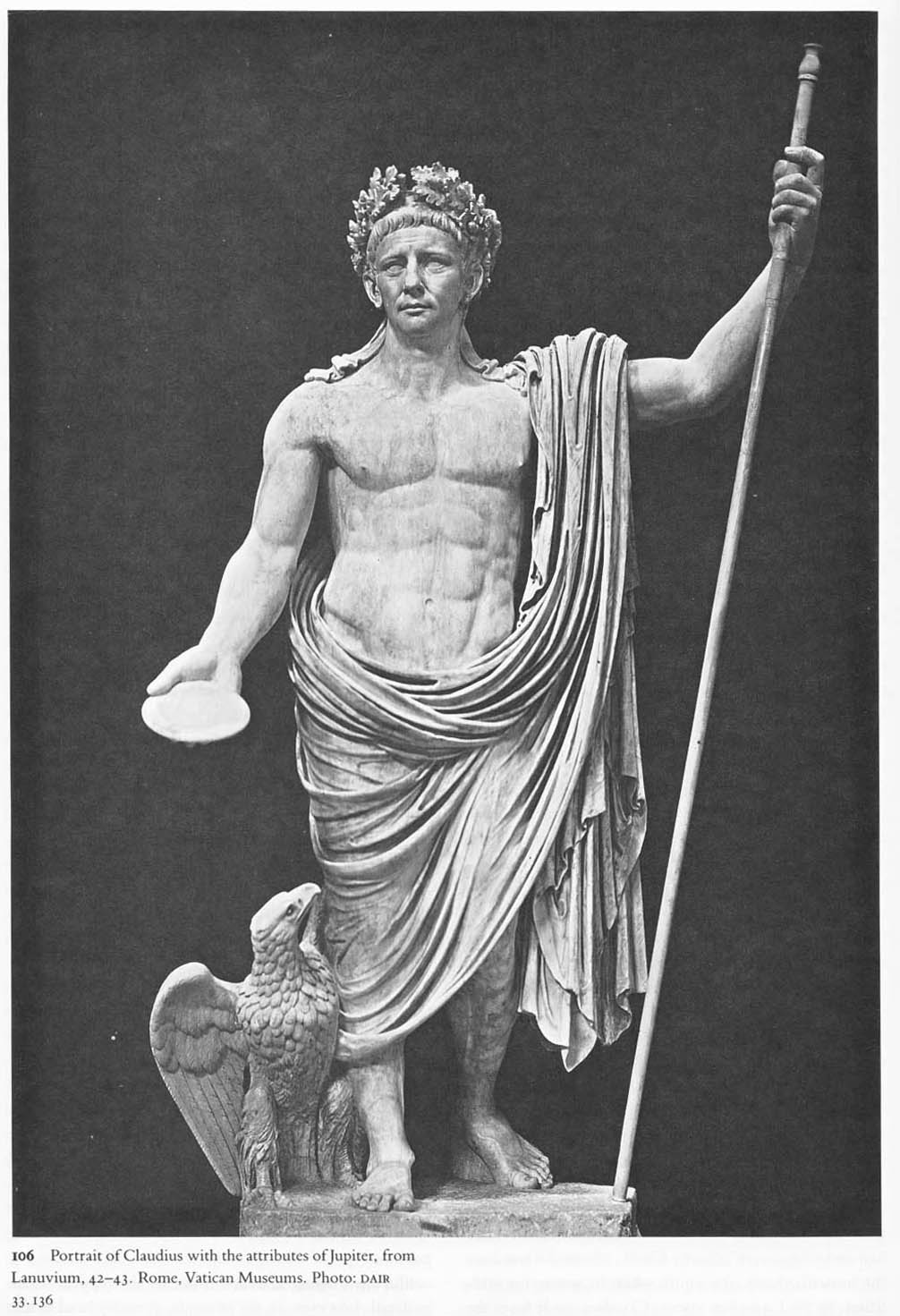 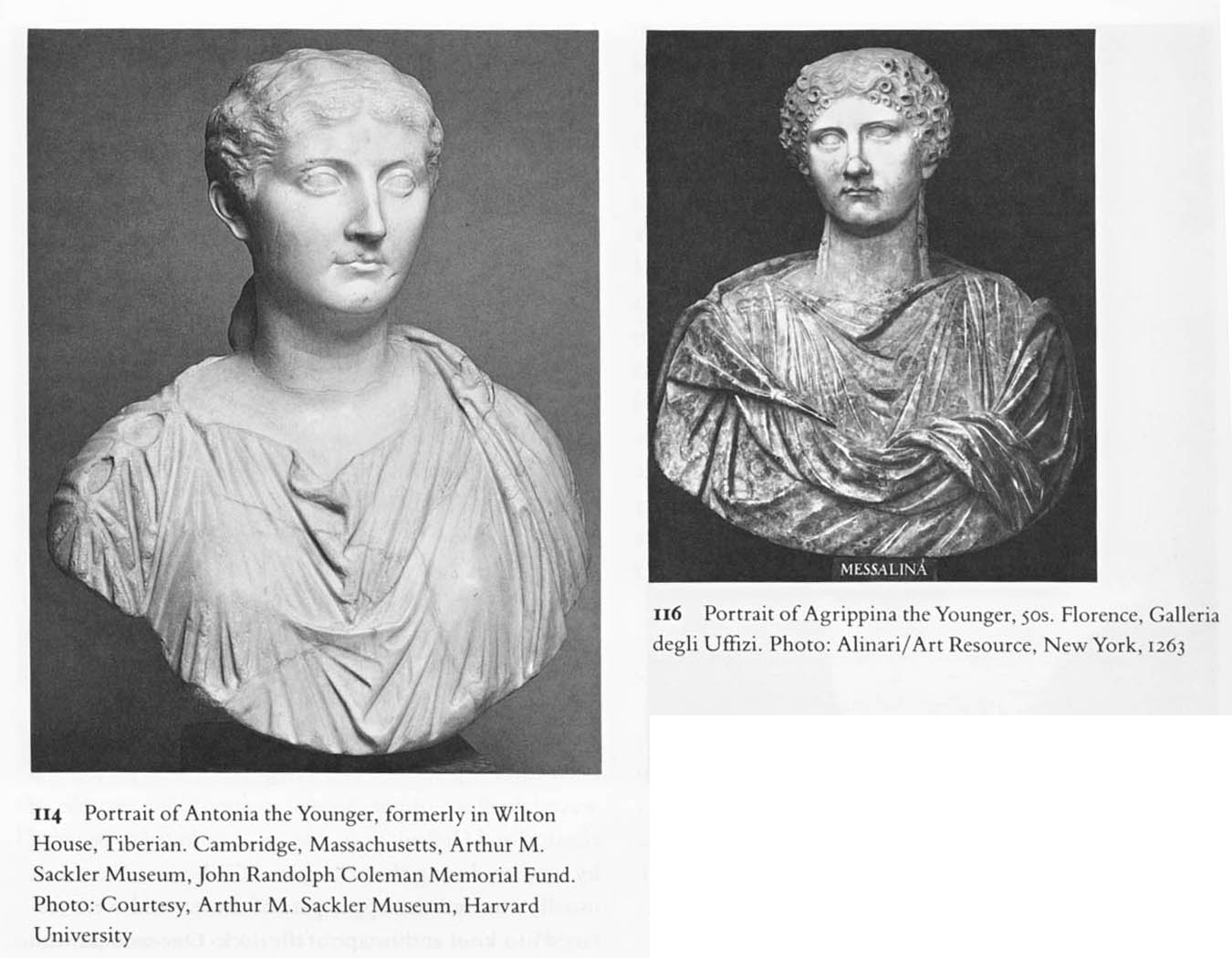 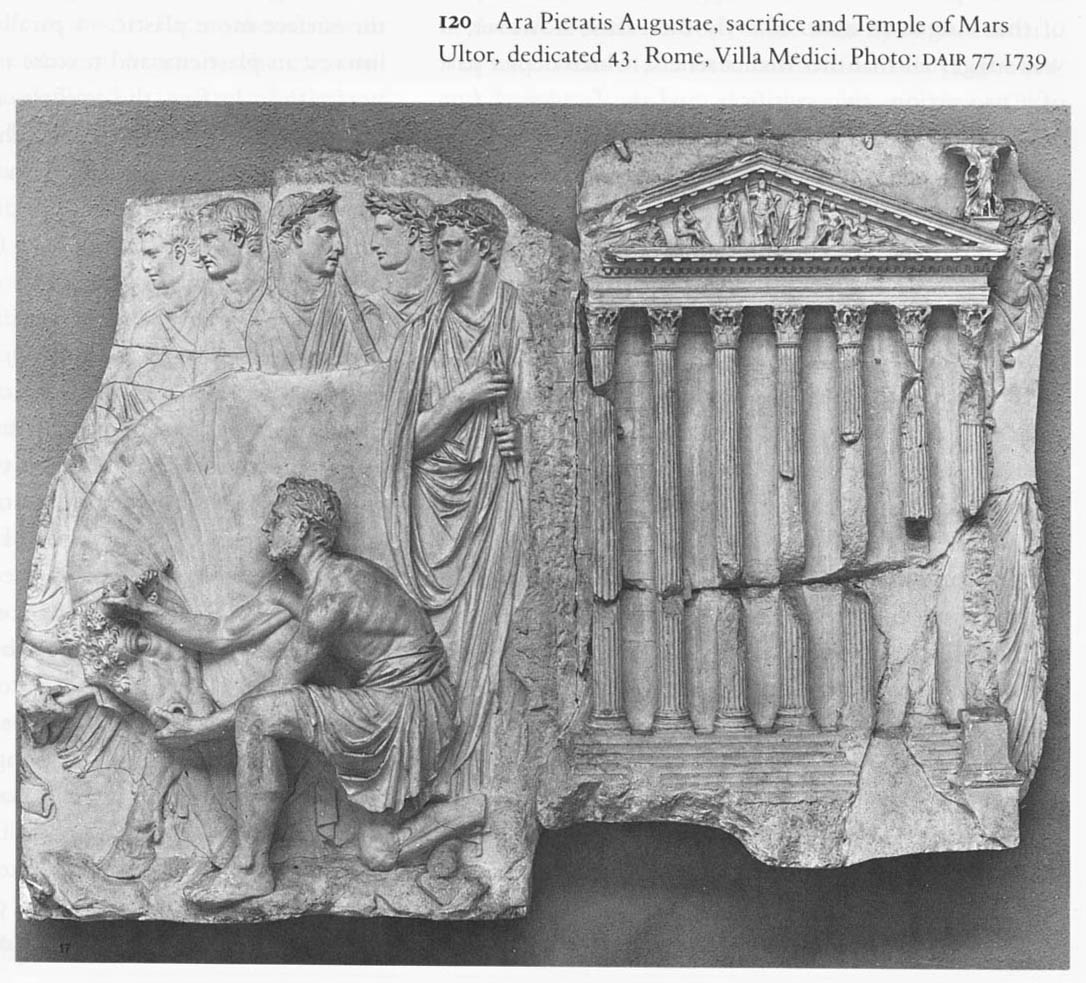 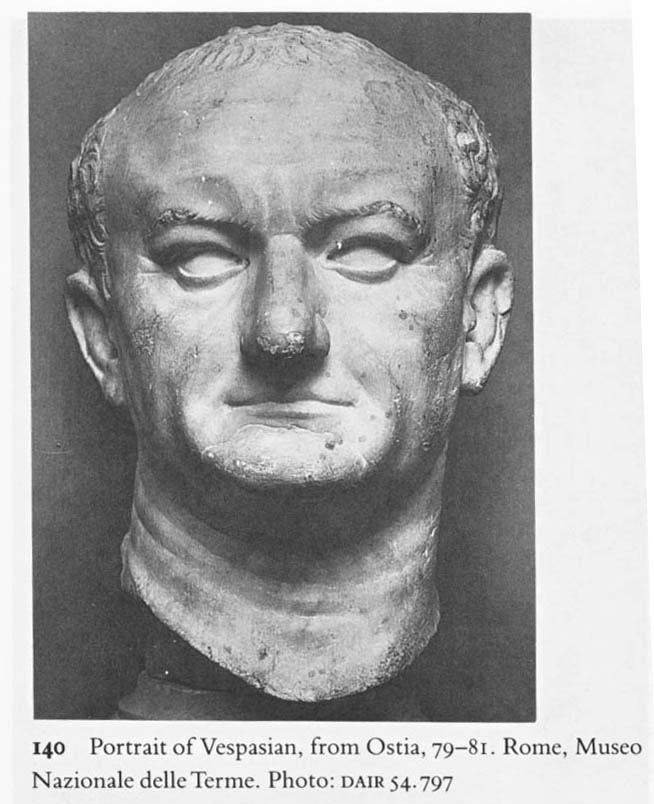 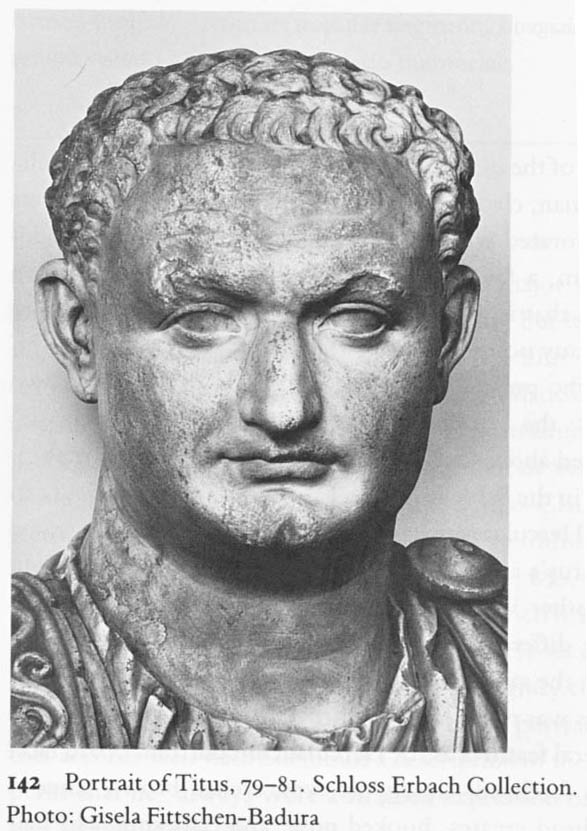 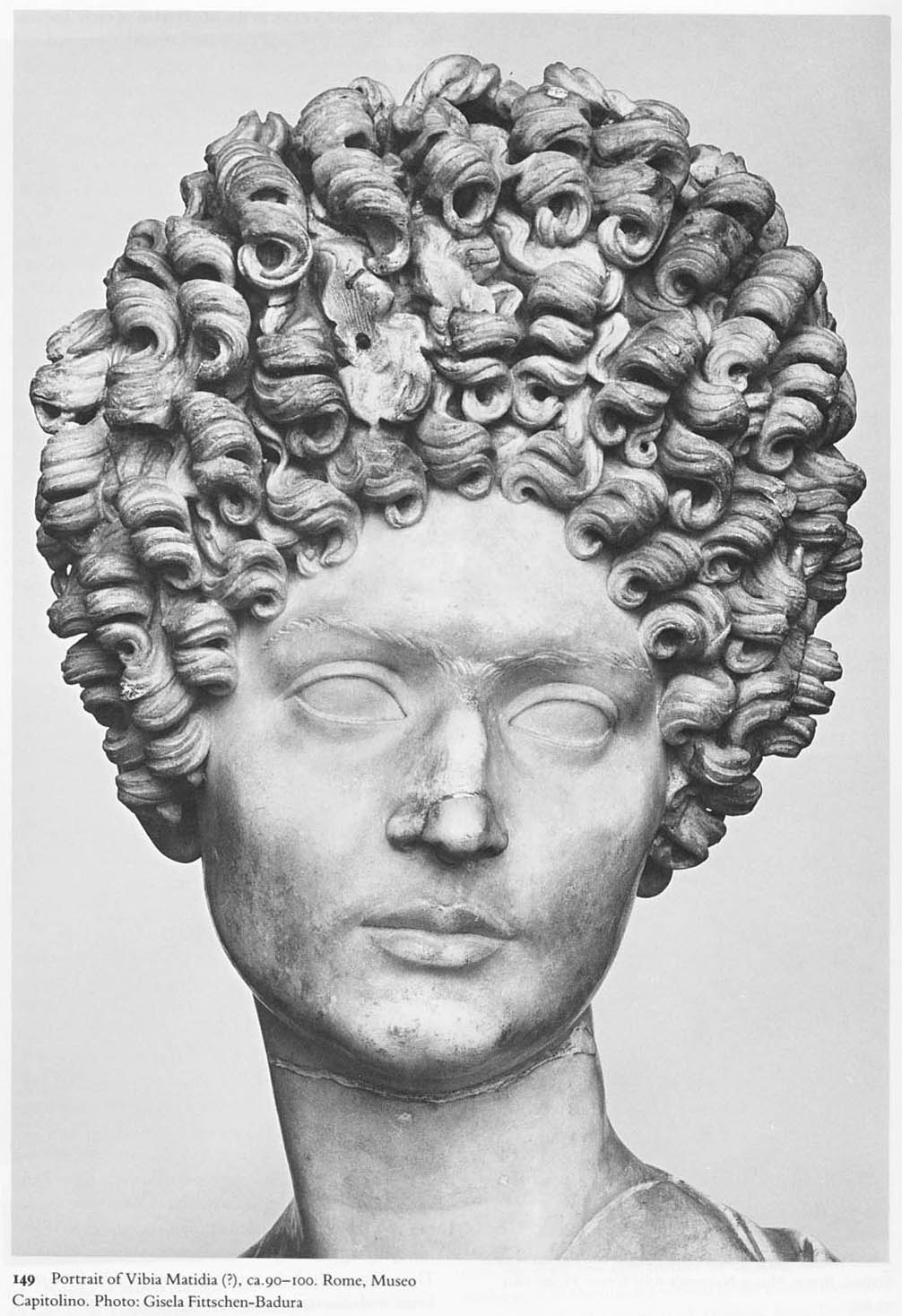 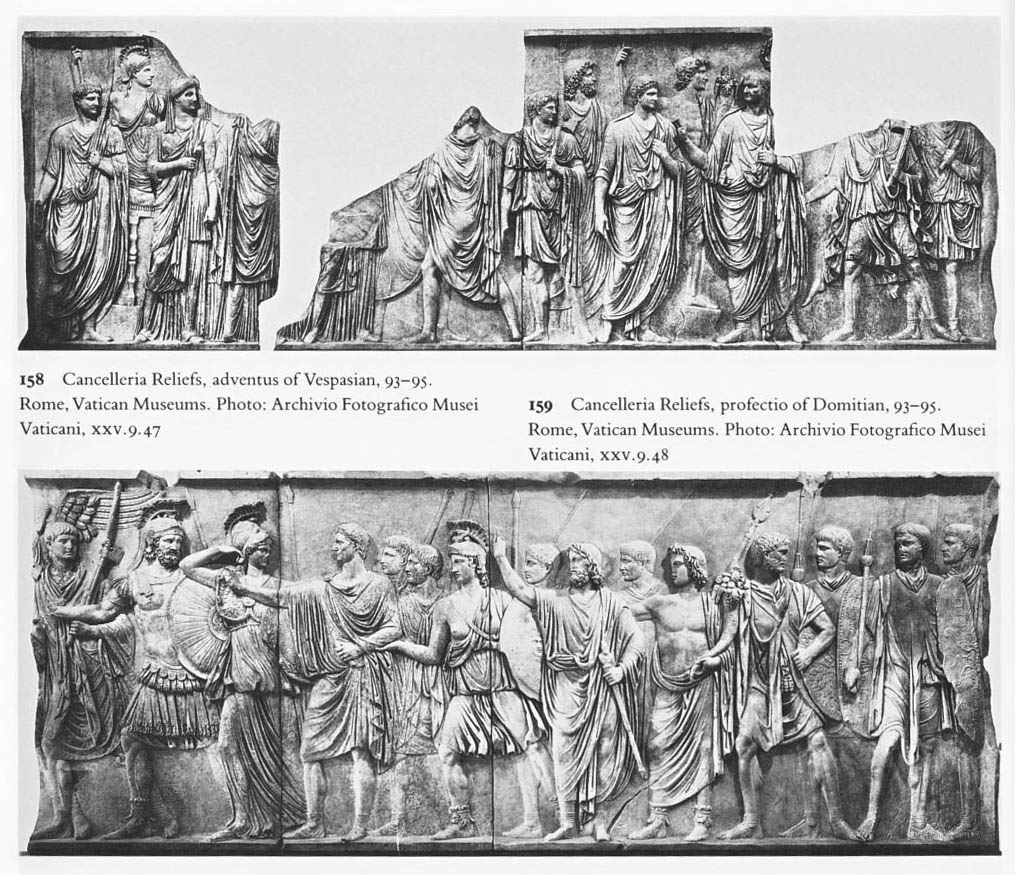 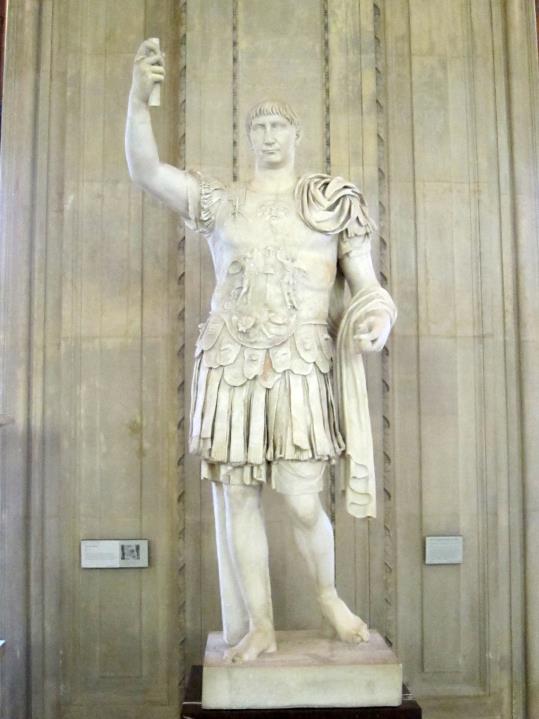 Άγαλμα του αυτοκράτορα Τραϊανού
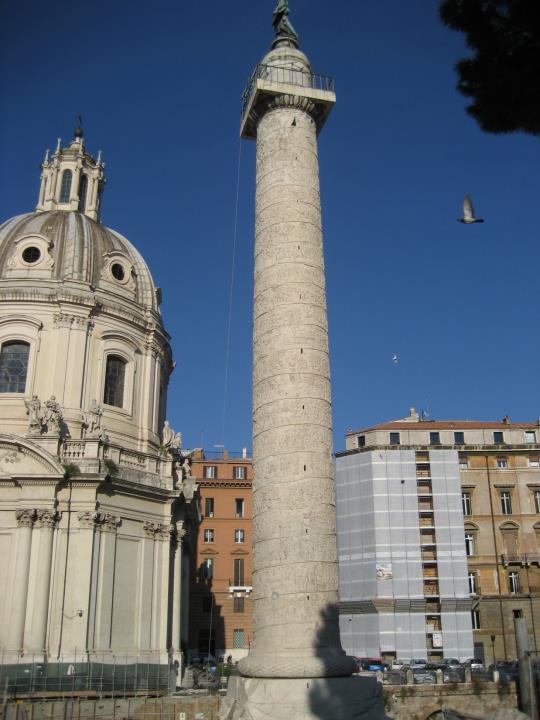 Ρώμη: κίονας του Τραϊανού
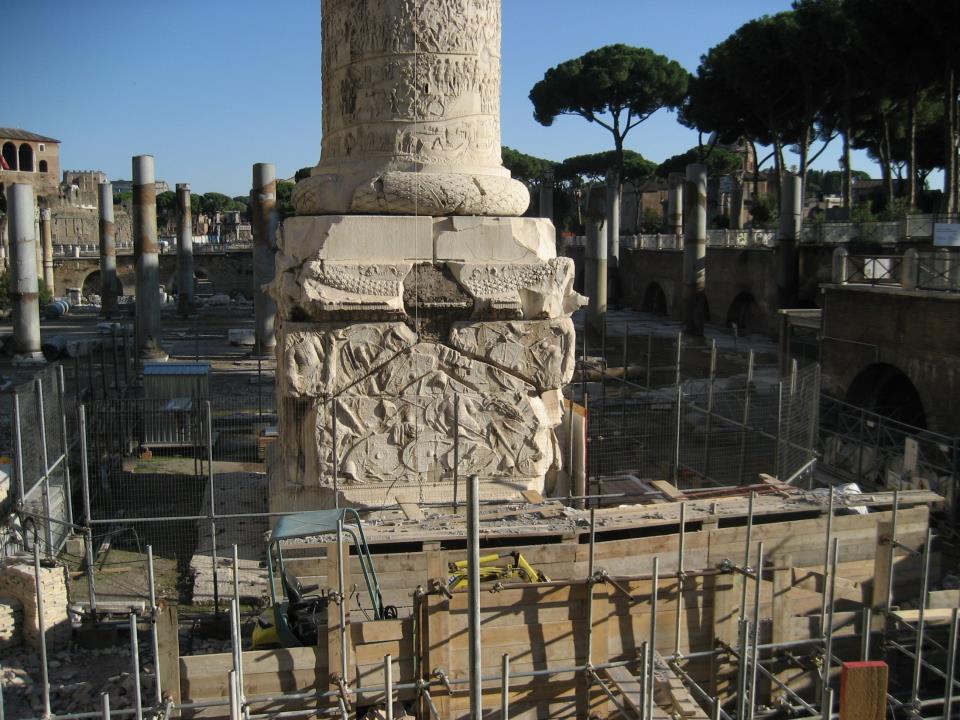 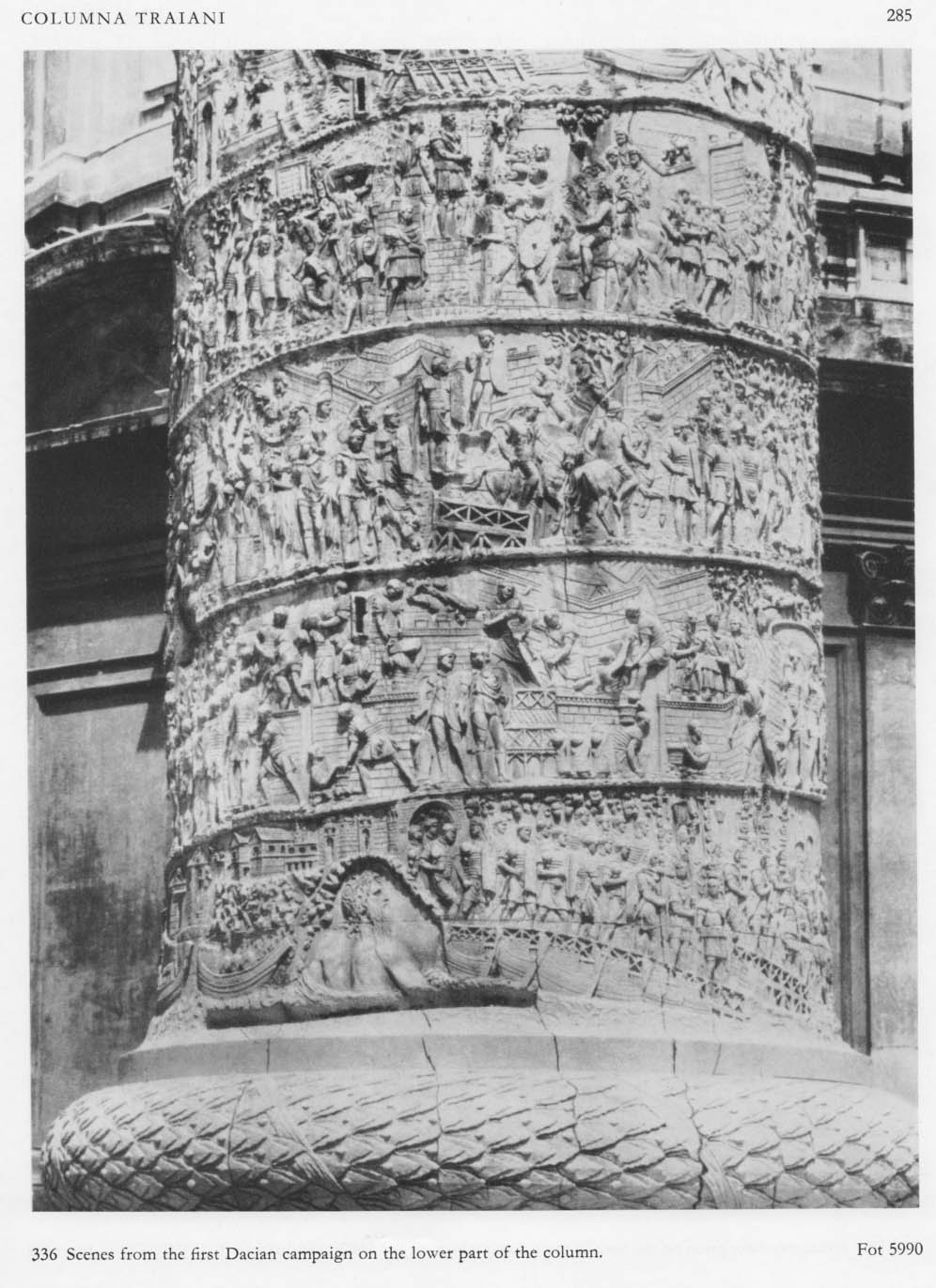 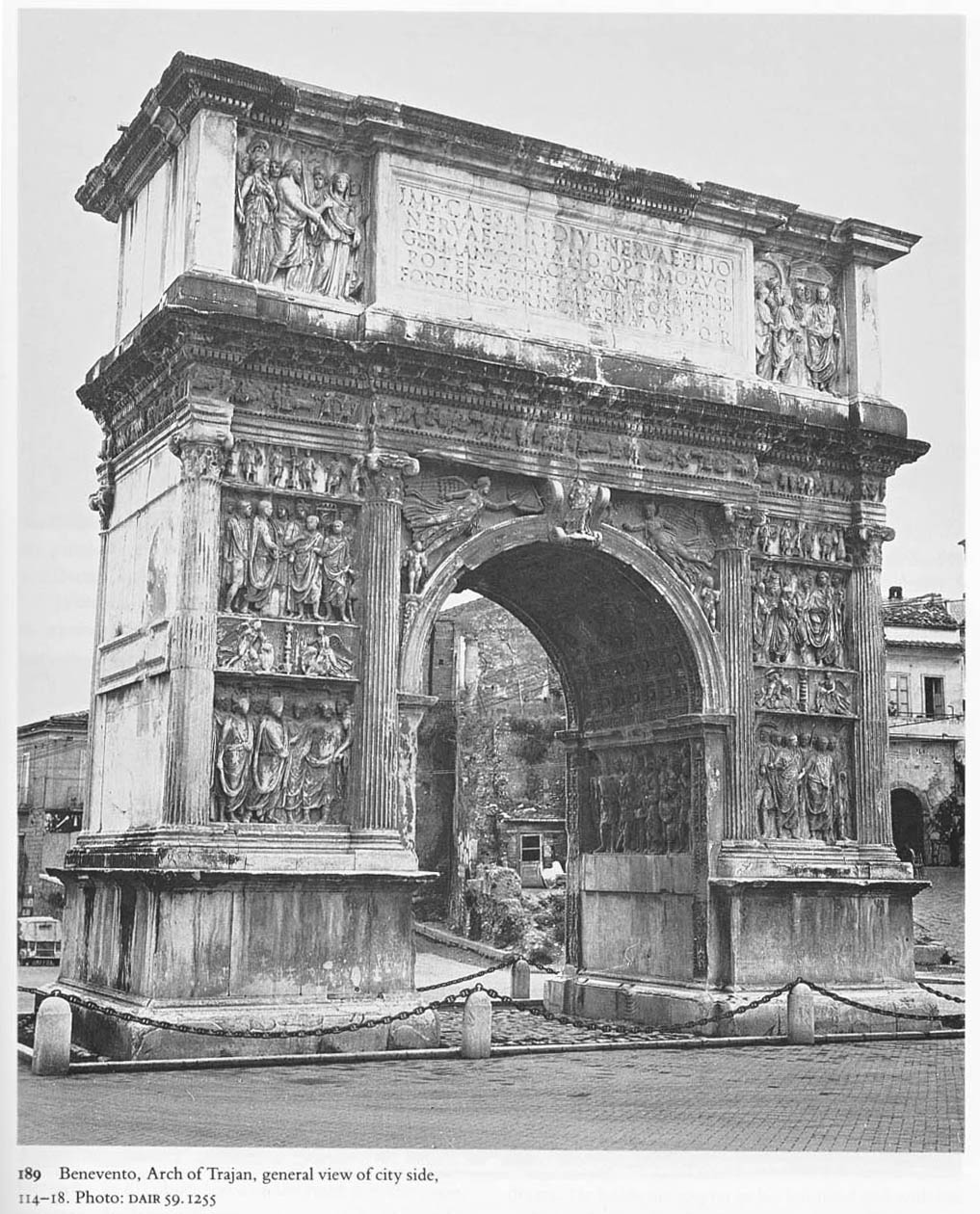 Beneventum: αψίδα του Τραϊανού
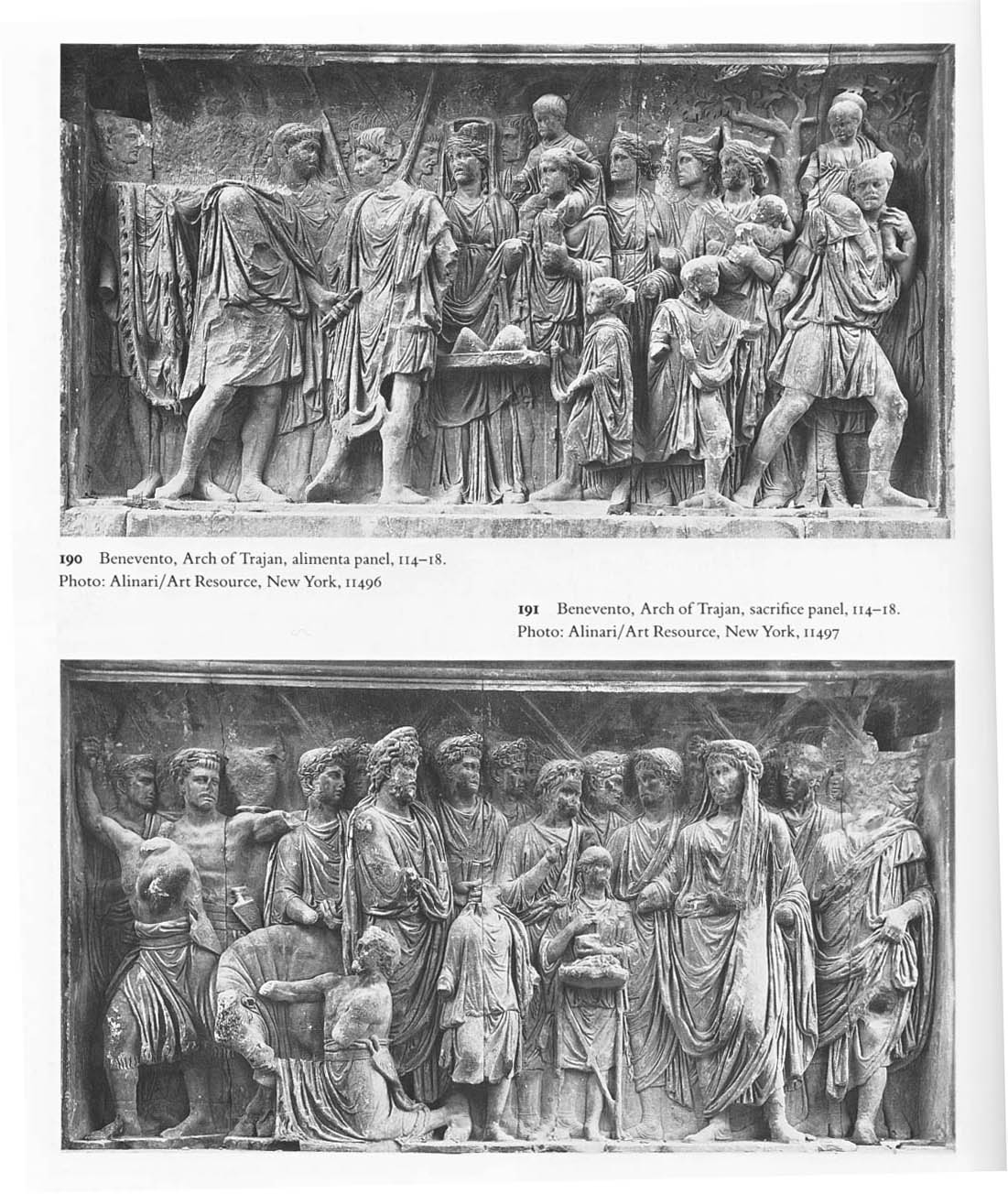 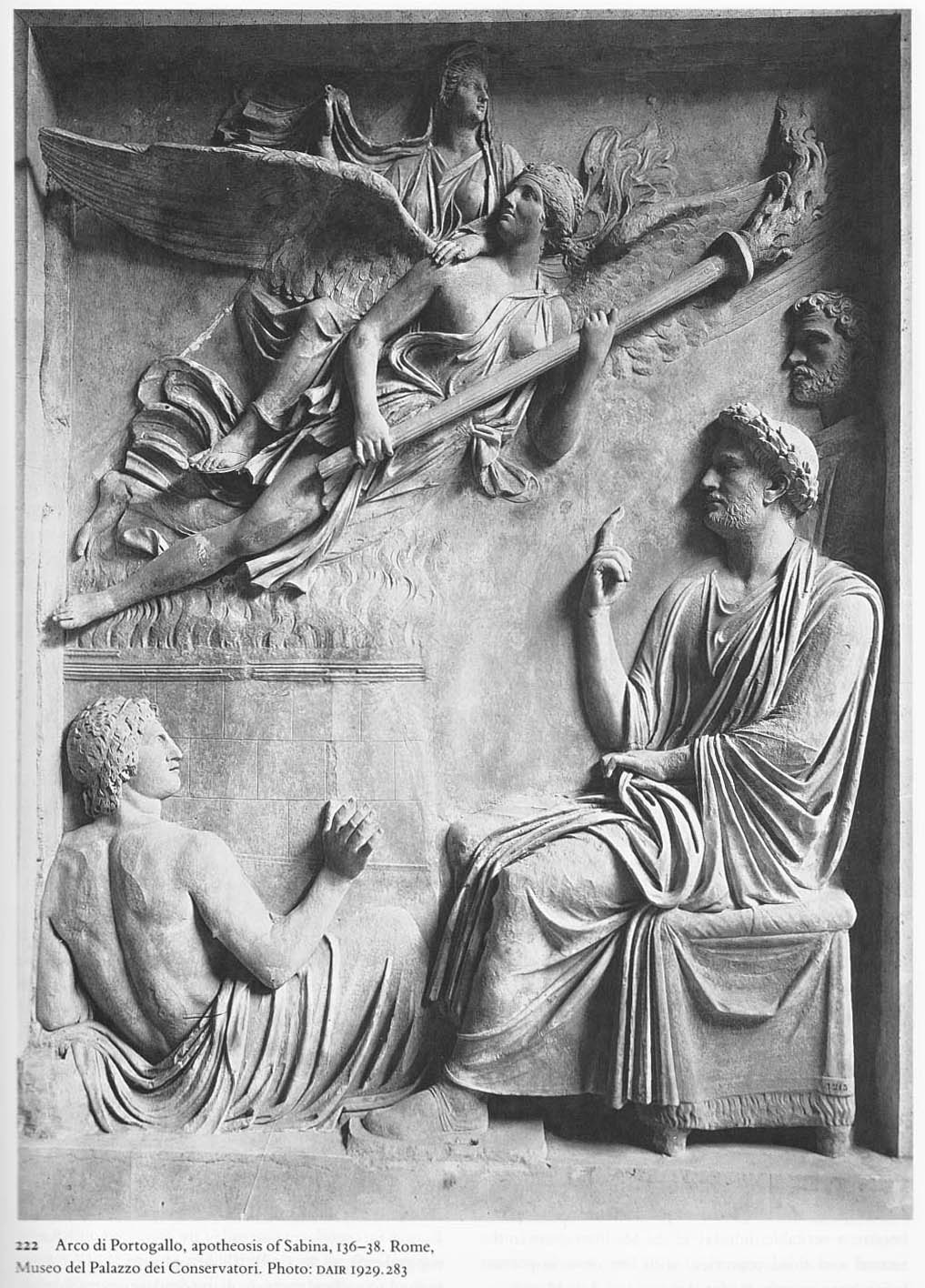 Ρώμη, “arco di Portogallo”: ανάγλυφα εποχής Αδριανού
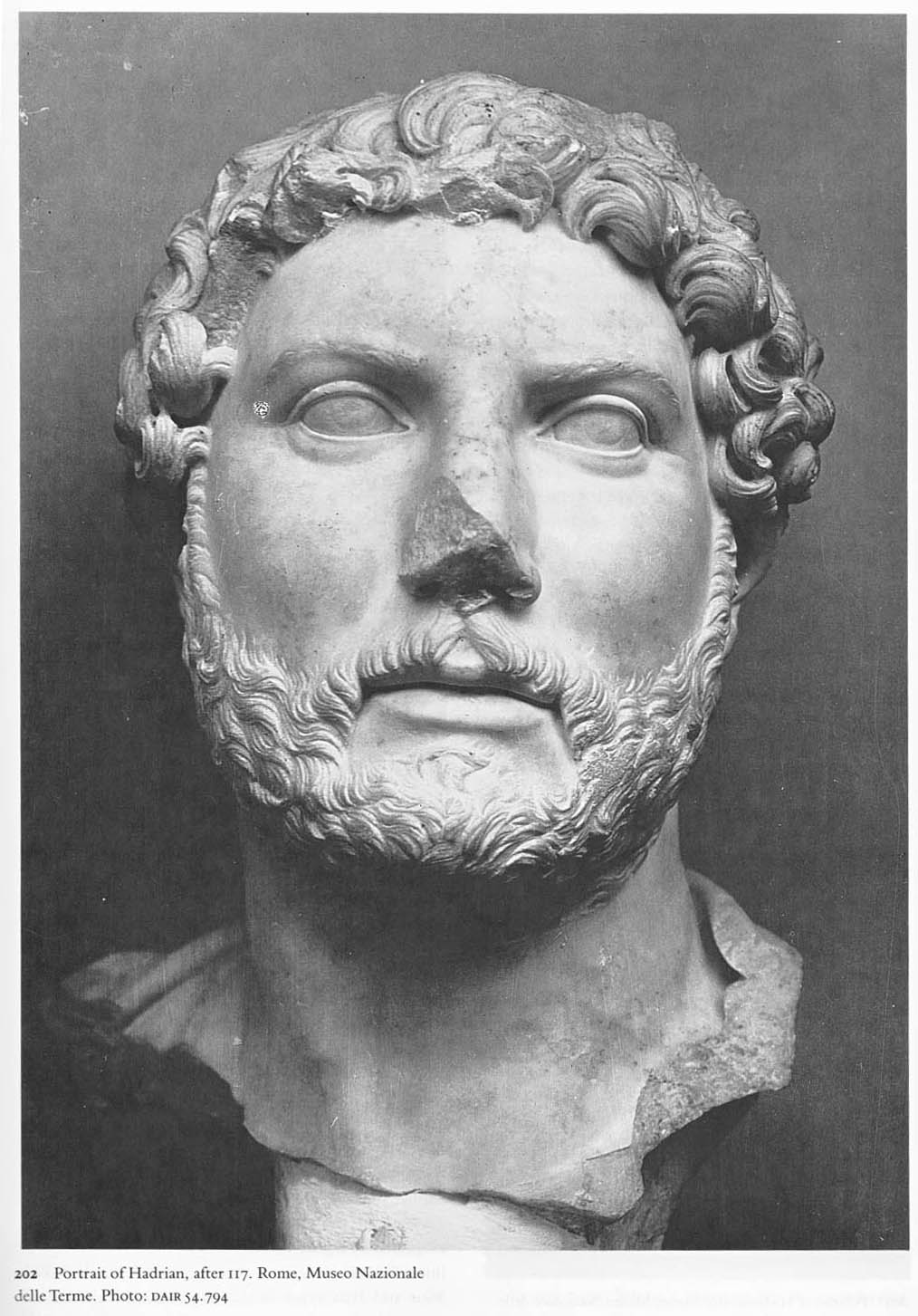 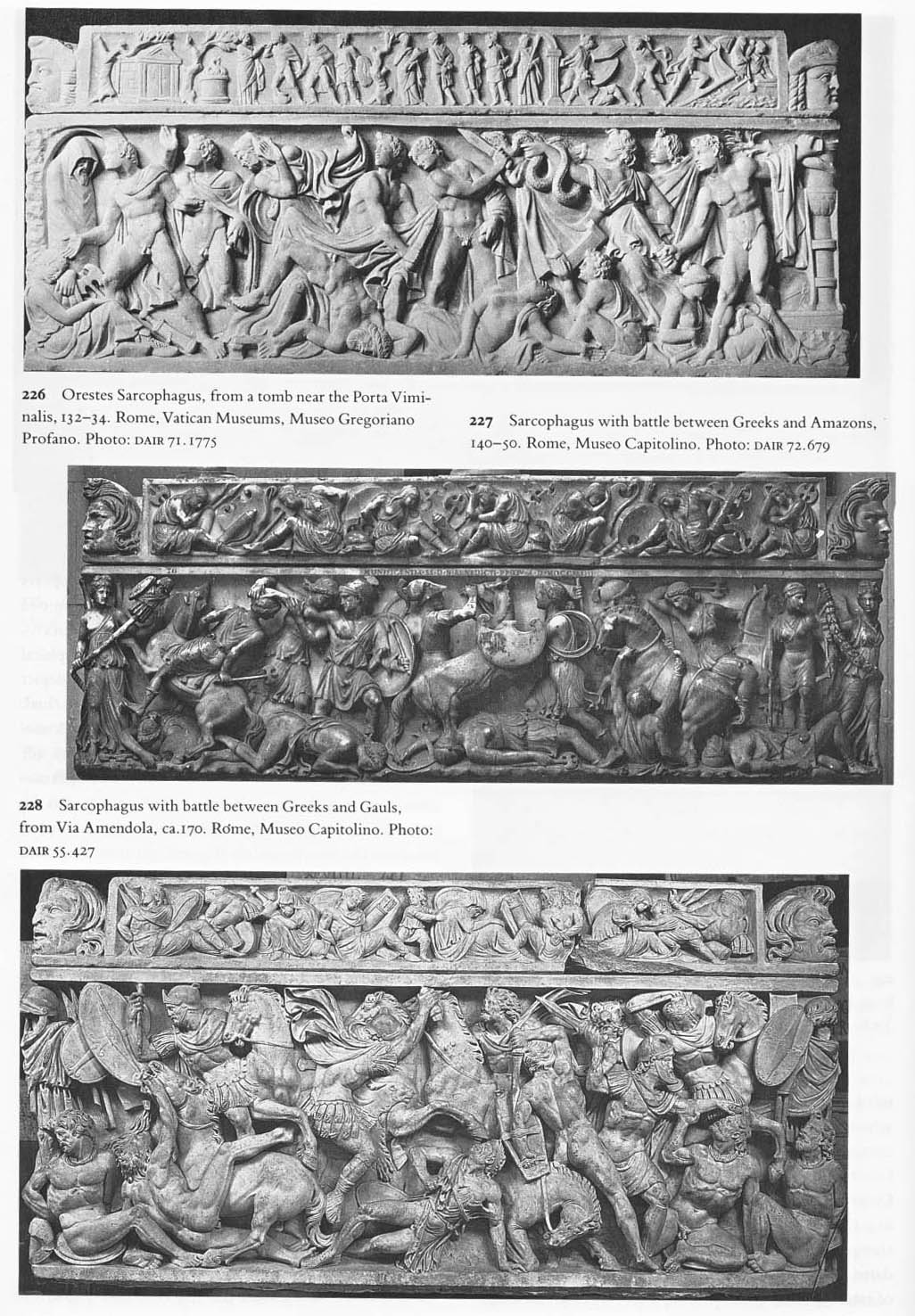 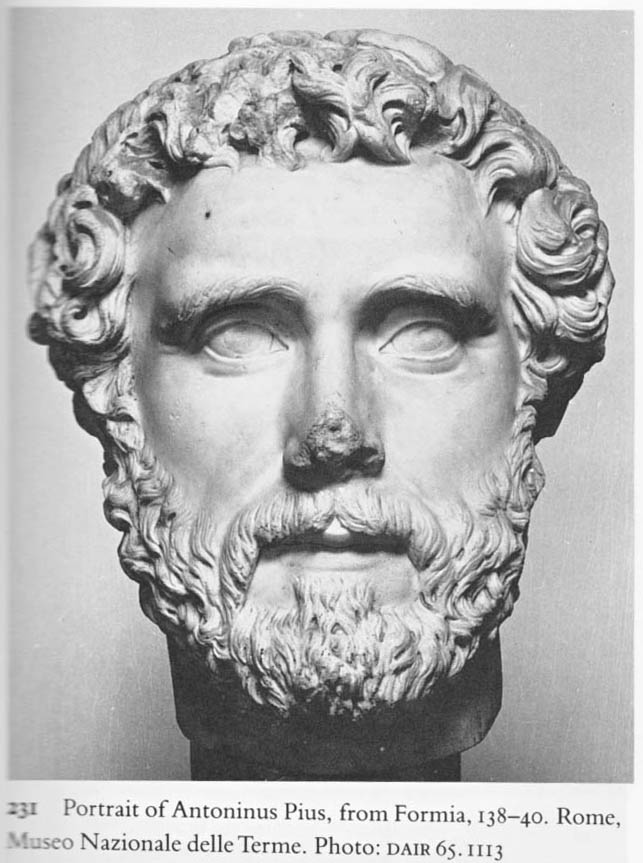 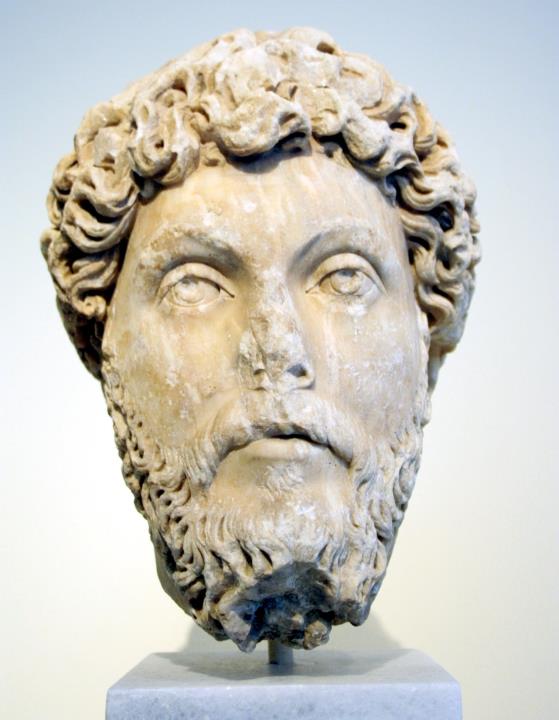 Πορτρέτο του Μάρκου Αυρηλίου
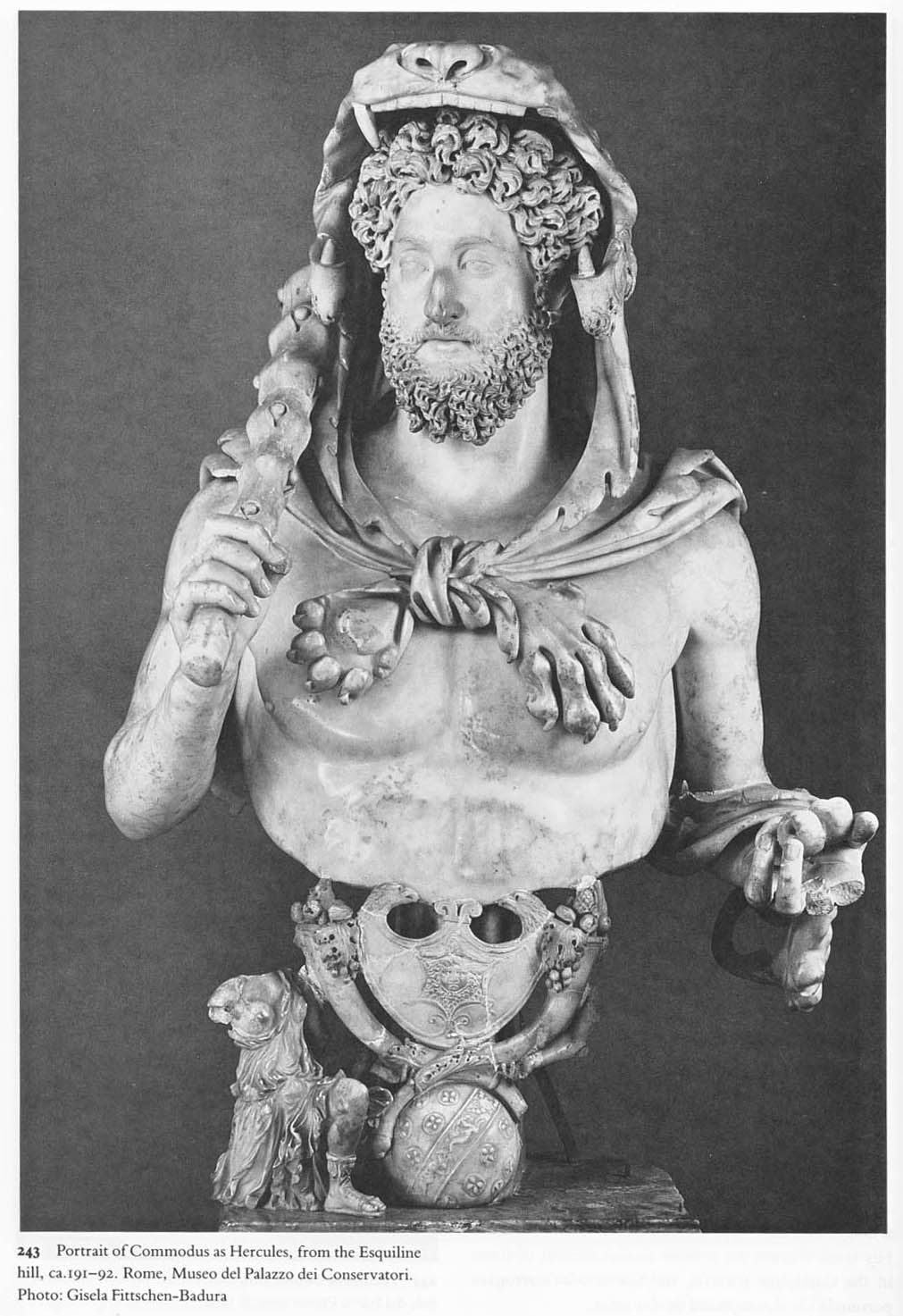 Πορτρέτο του  Κόμμοδου
Ρώμη, κίονας του Αντωνίνου: βάθρο
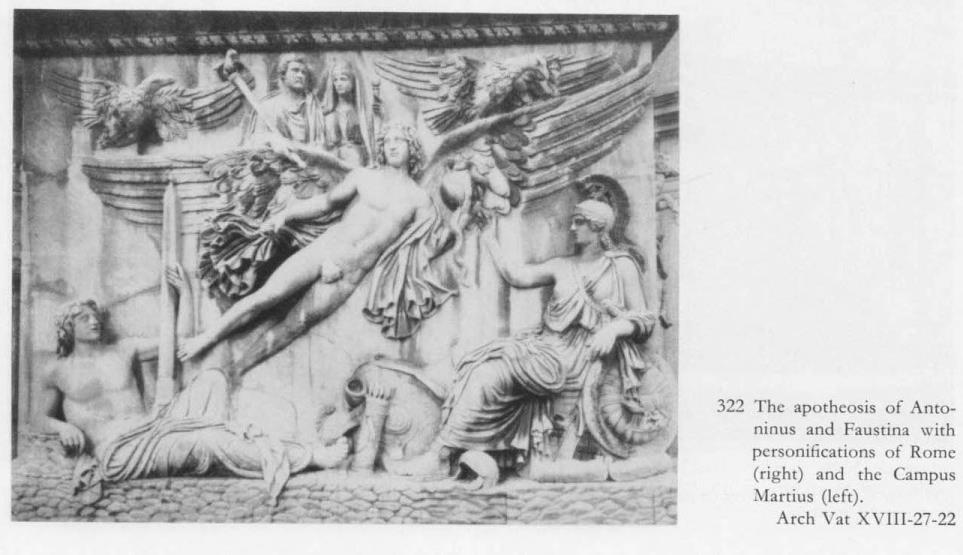 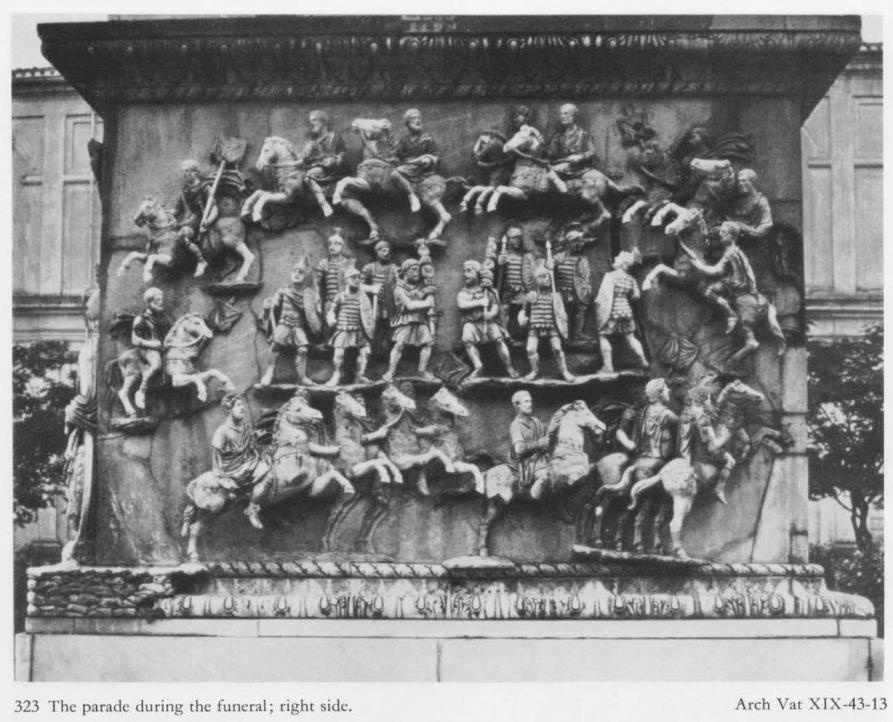 Ρώμη:  κίονας του Μάρκου Αυρηλίου
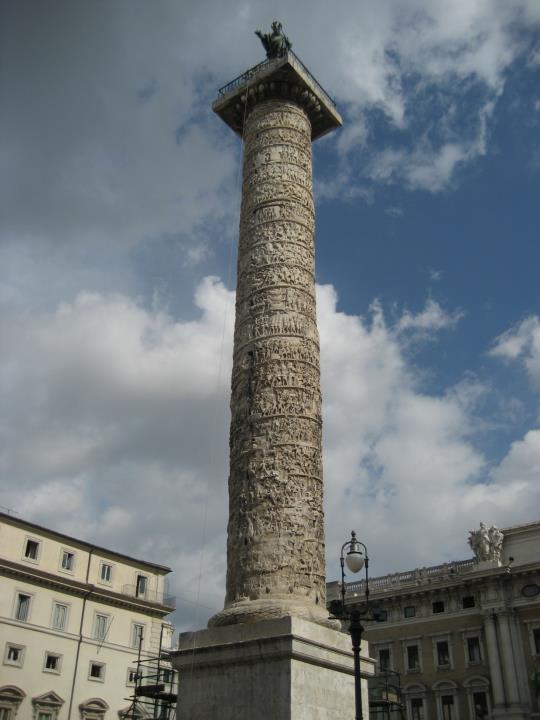 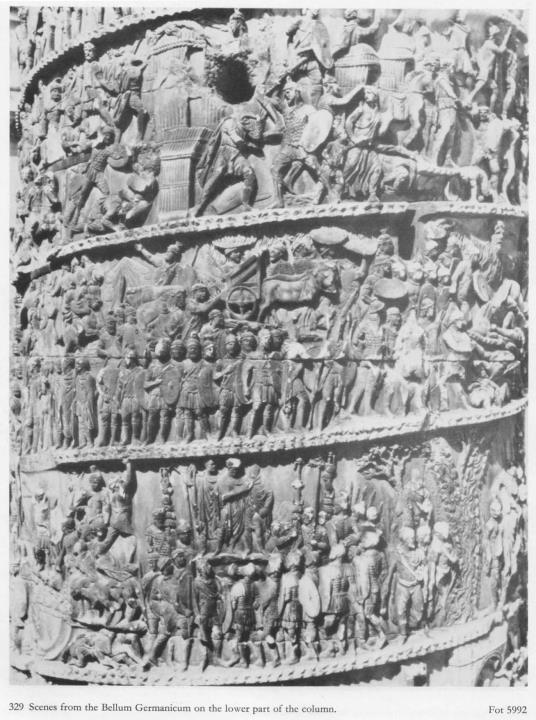 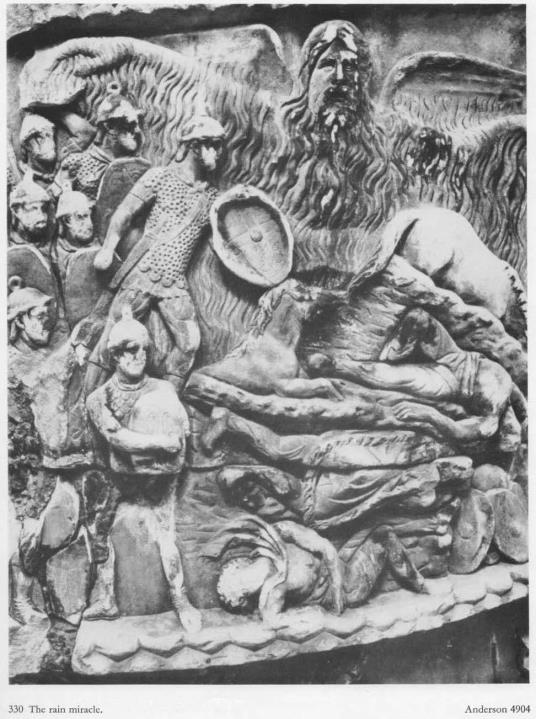 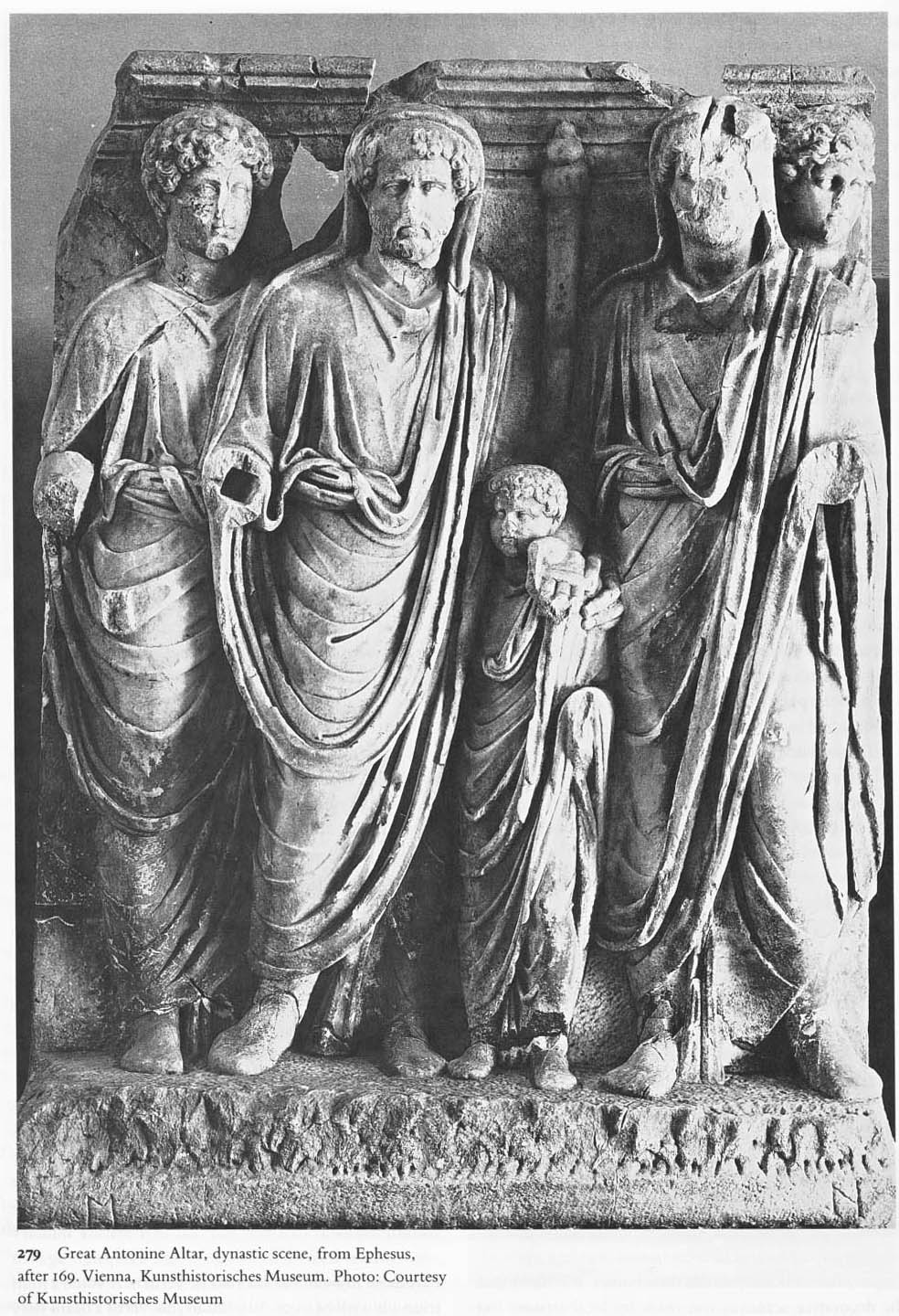 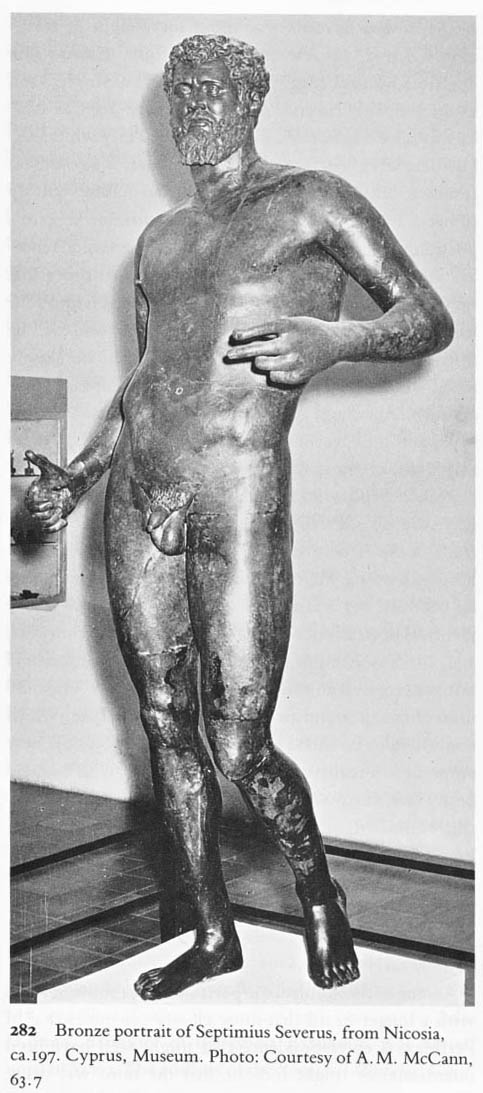 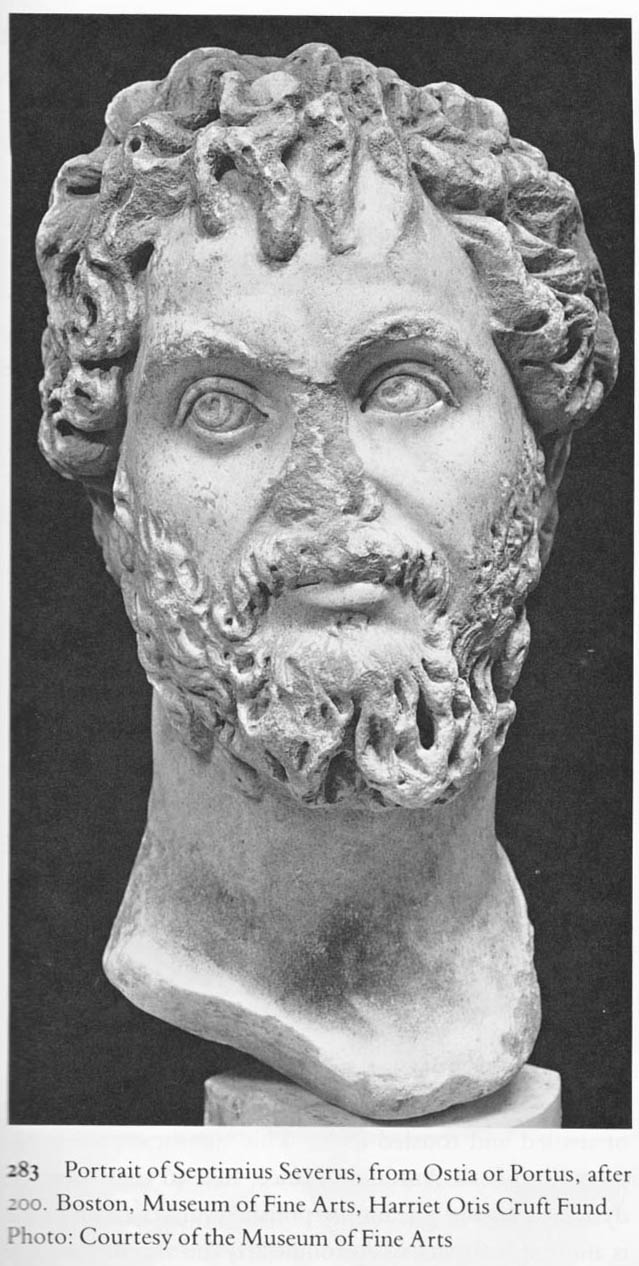 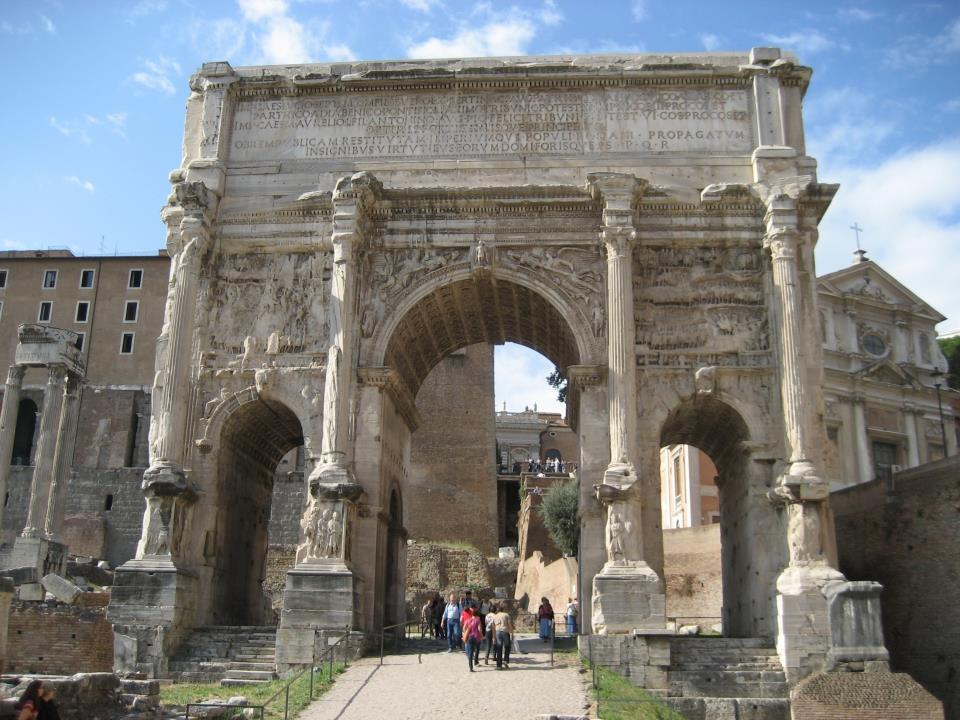 Ρώμη: αψίδα του Σεπτίμιου Σεβήρου
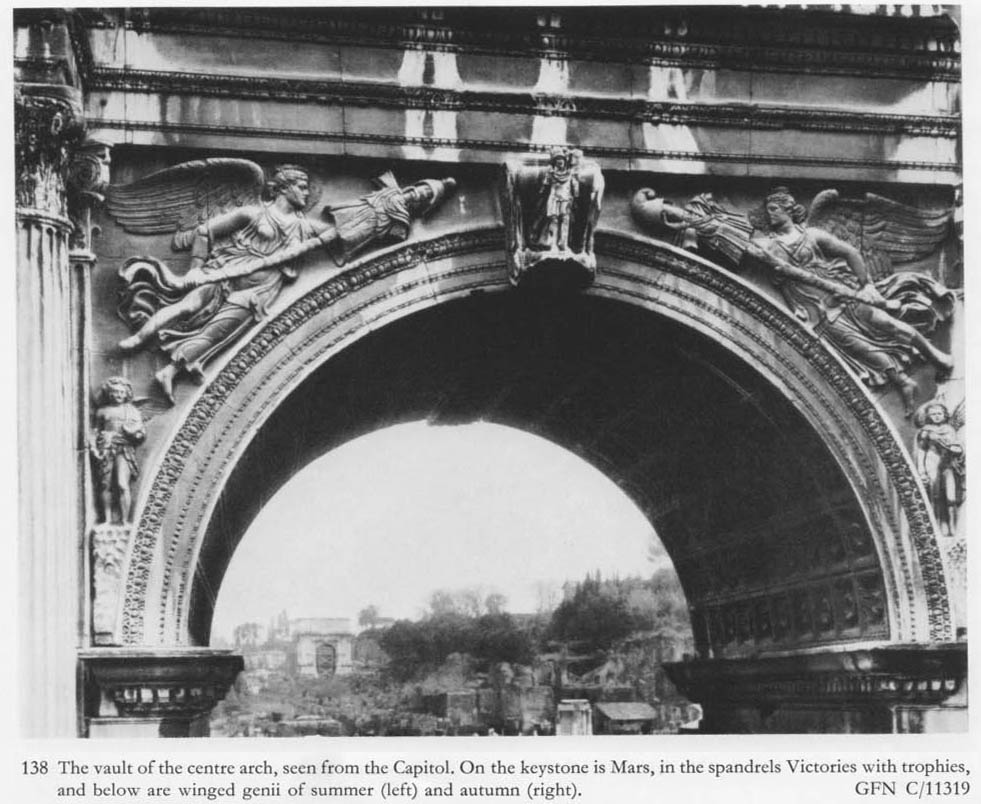 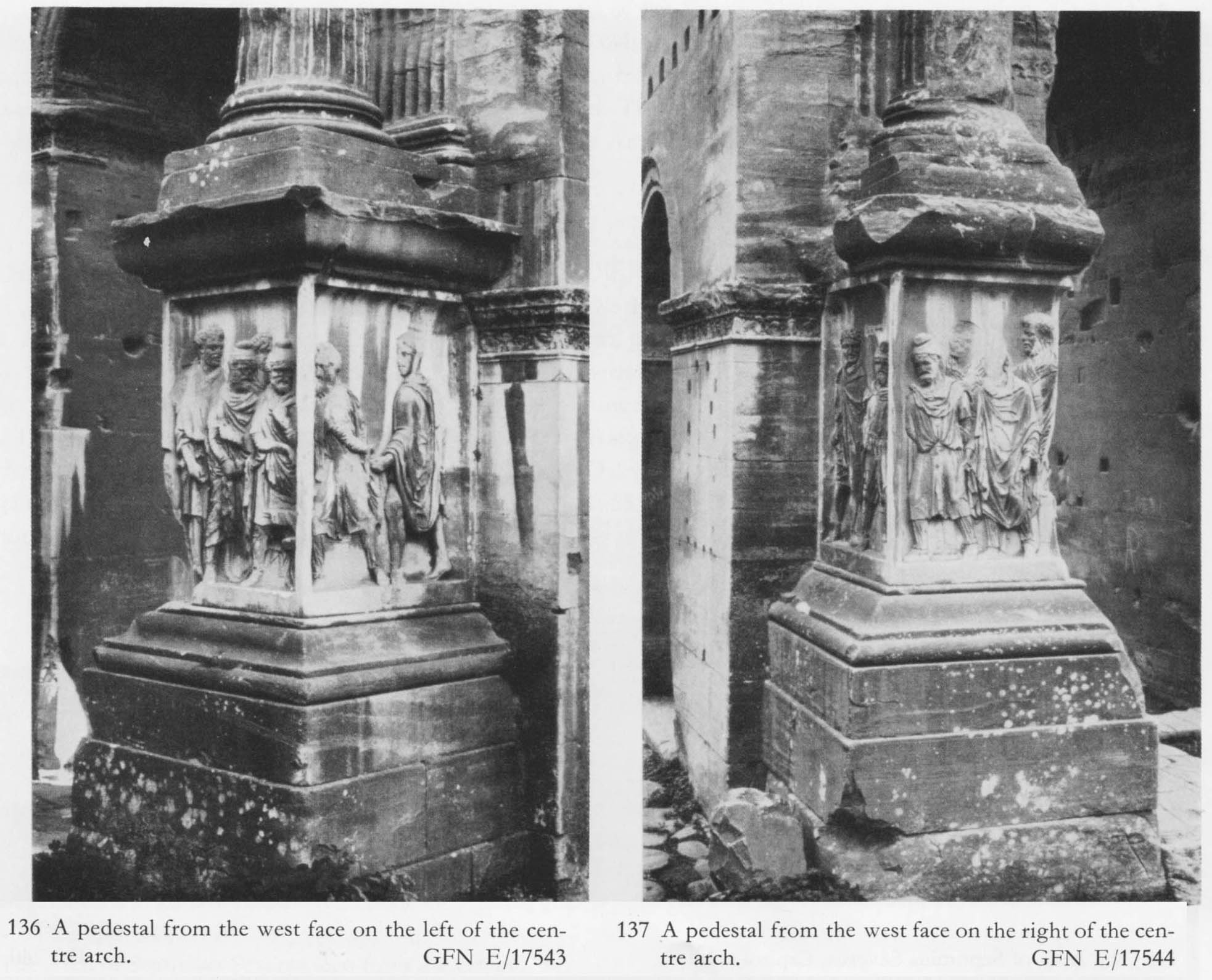 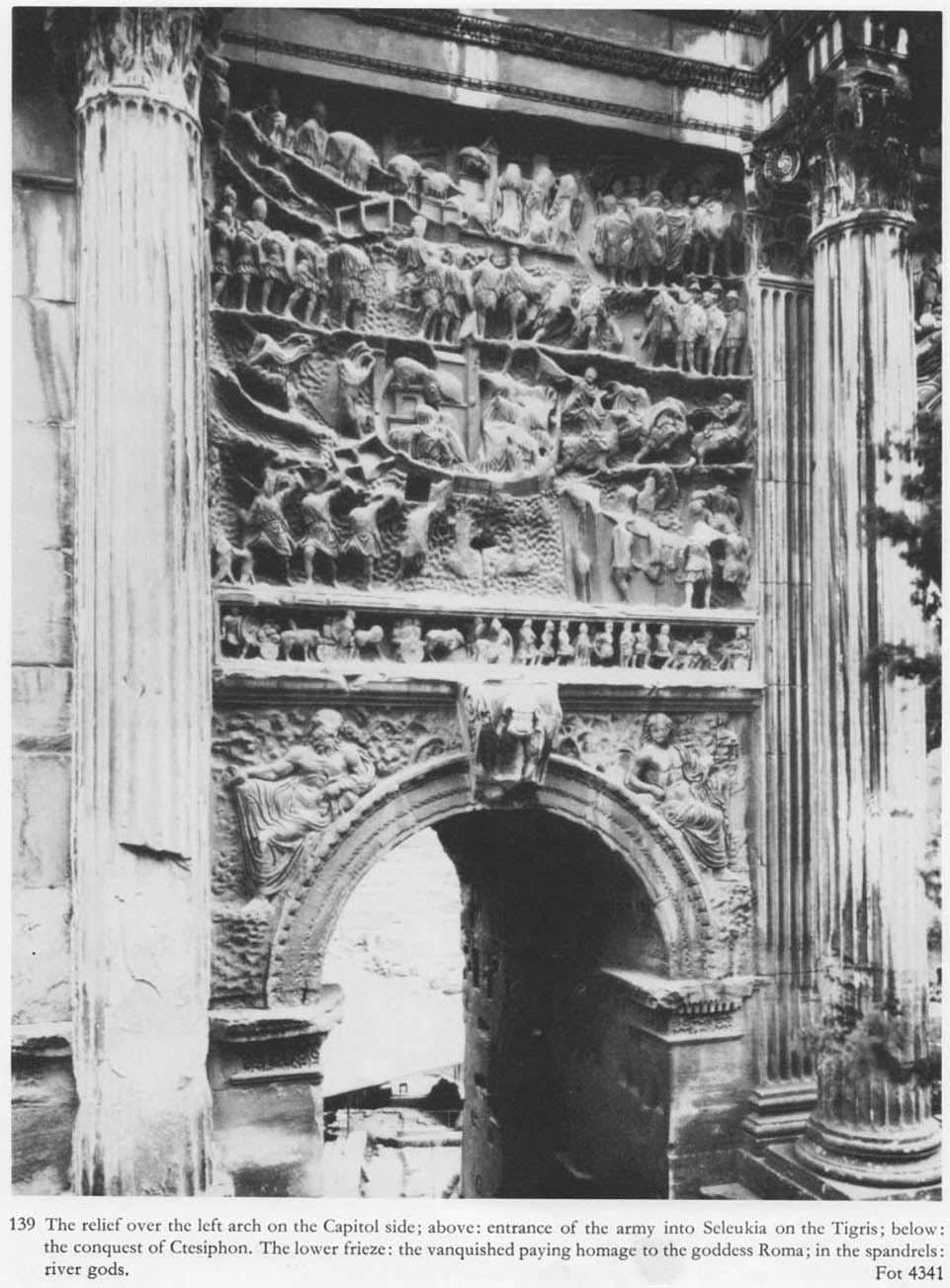 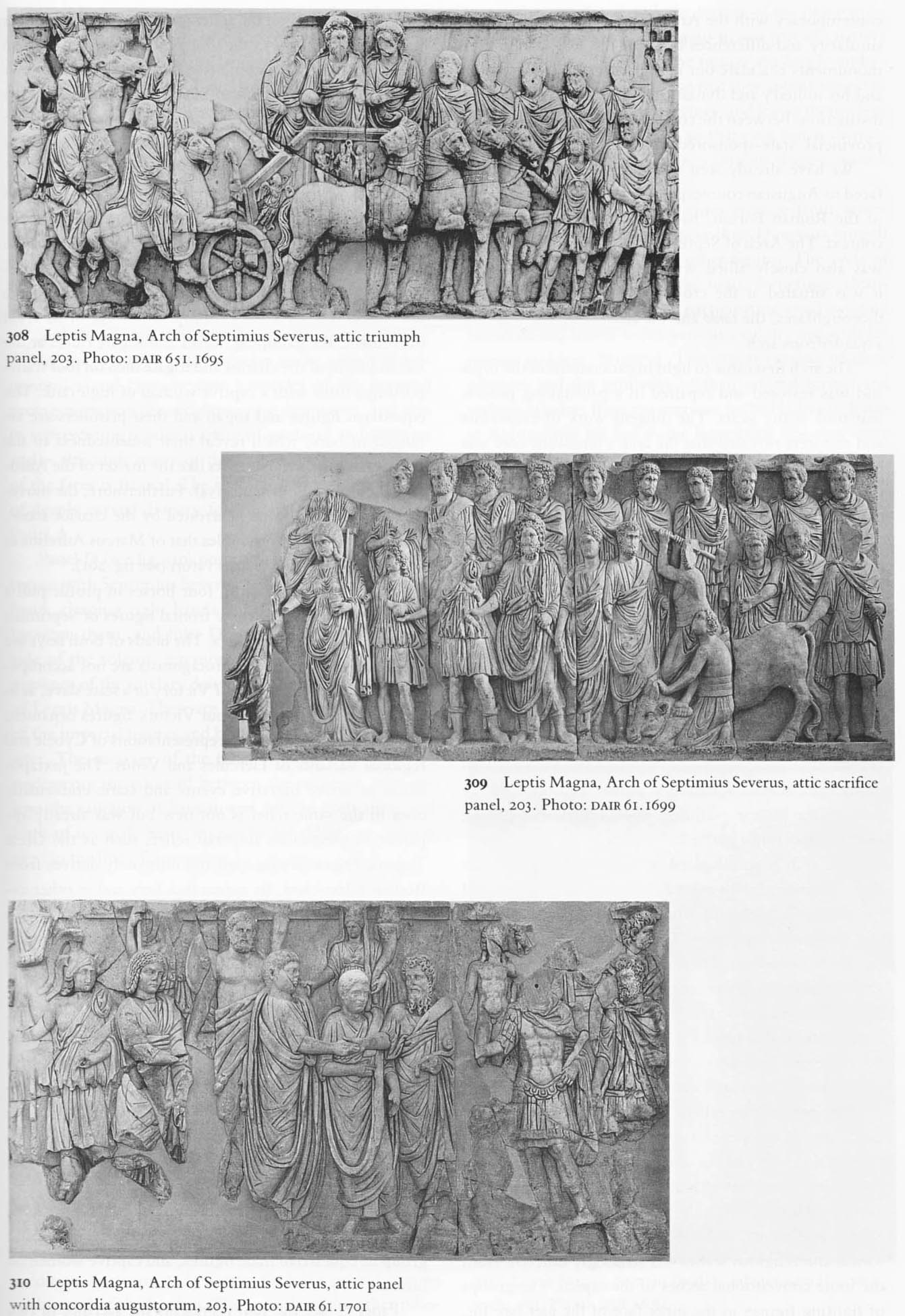 Ανάγλυφα της αψίδας του Σεπτίμιου Σεβήρου στη Leptis Magna
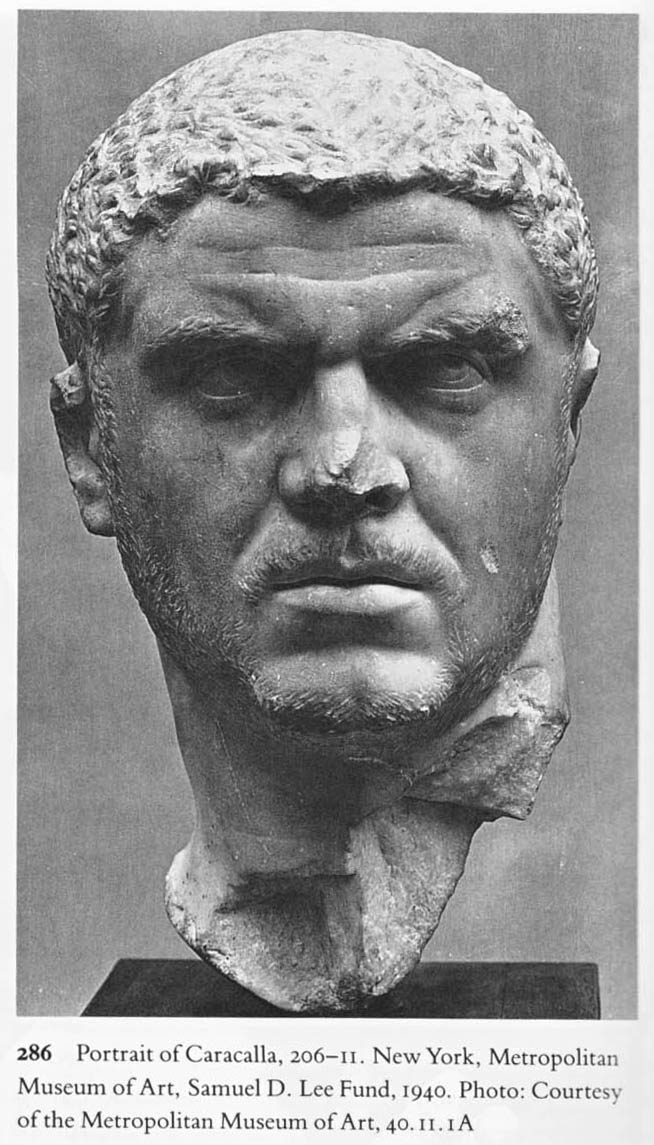 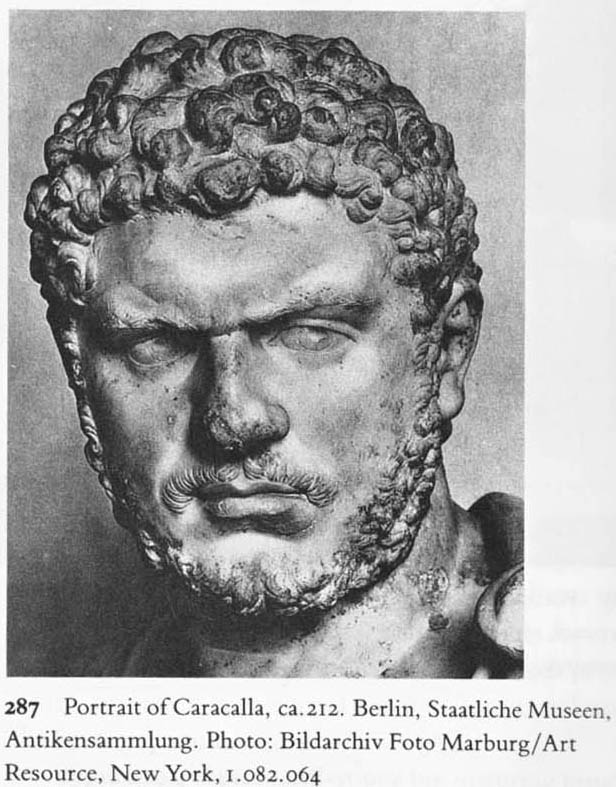 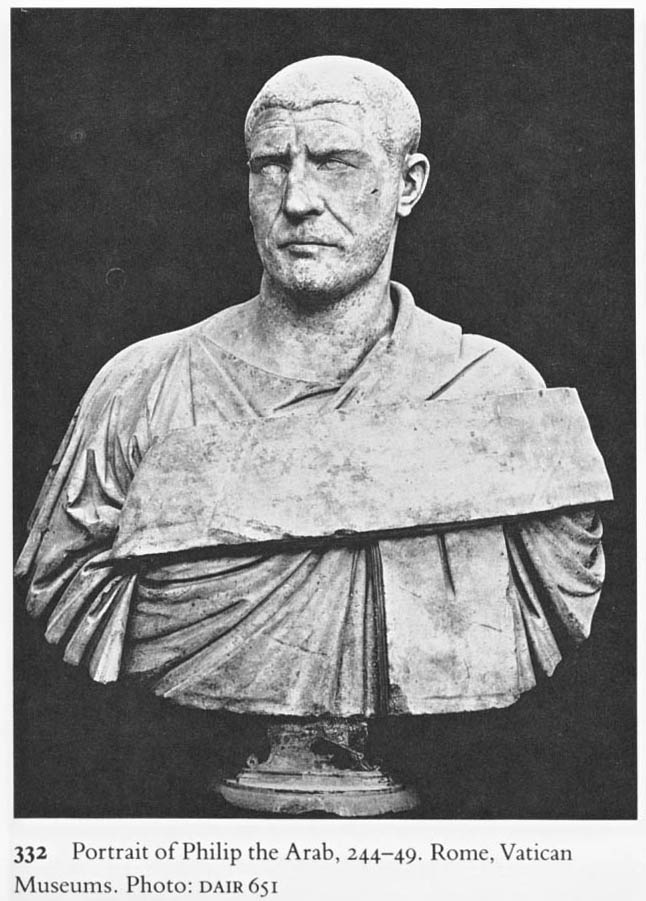 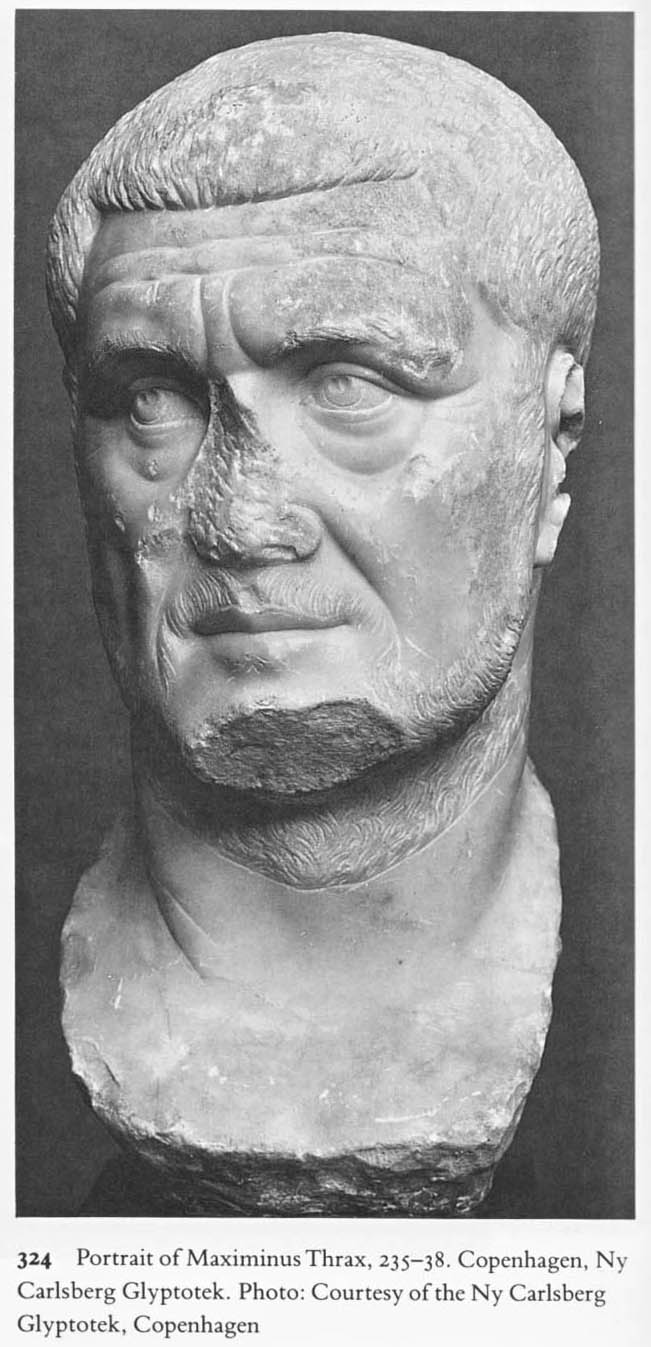 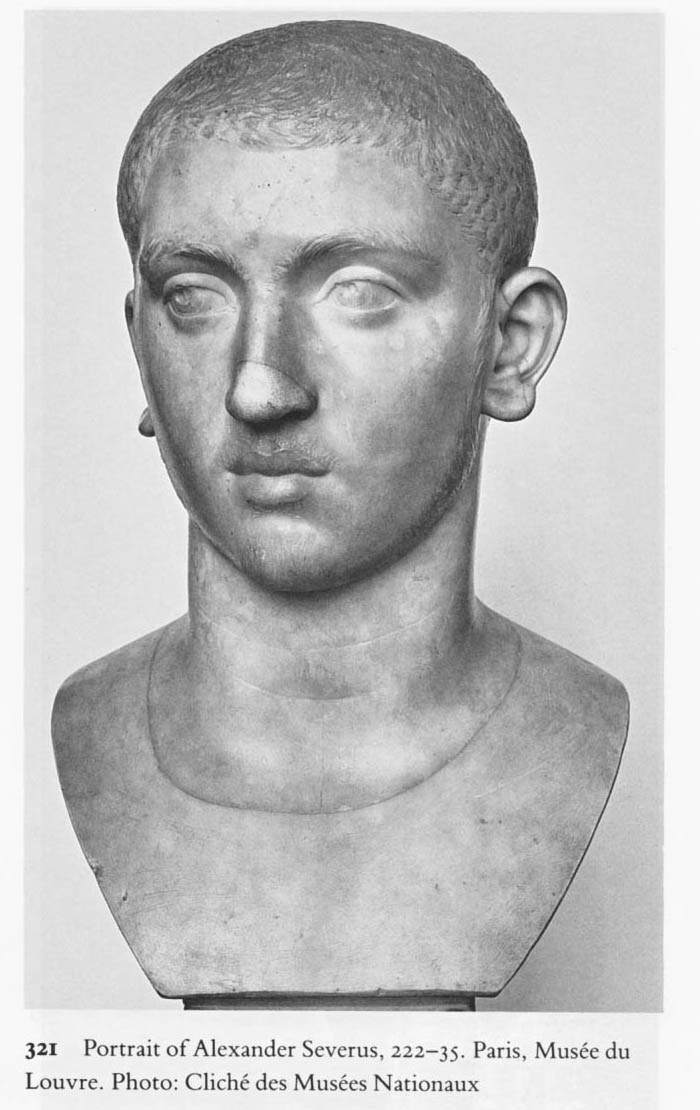 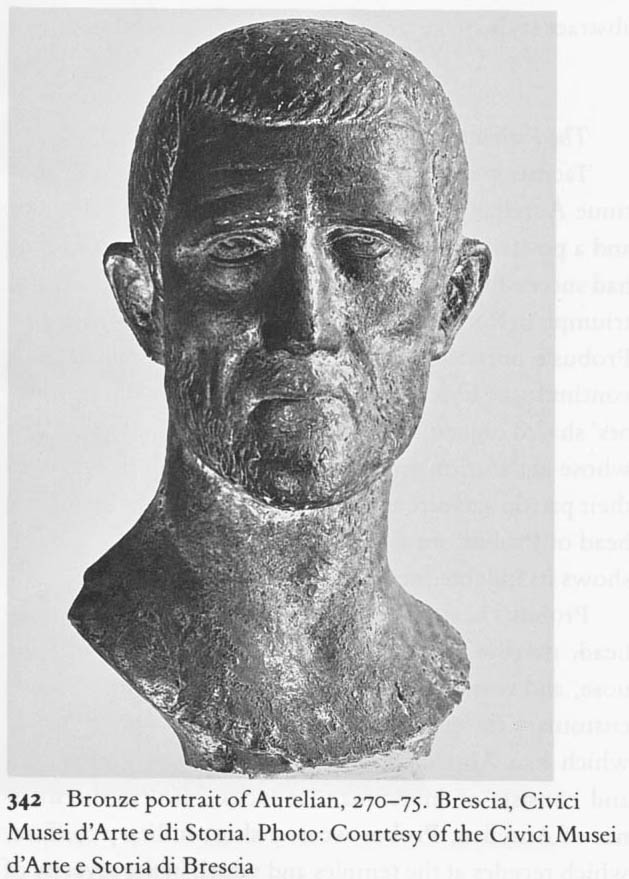 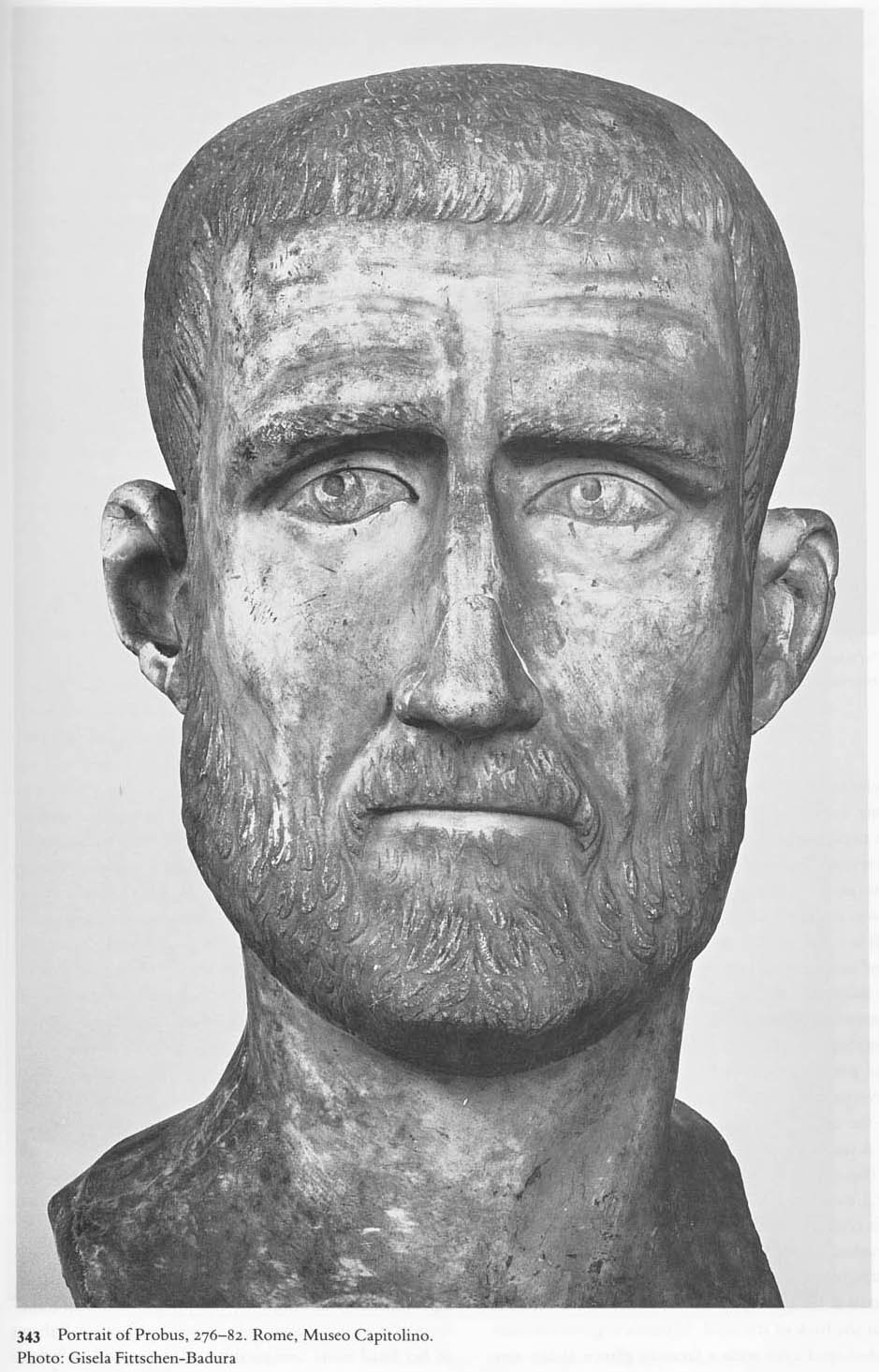 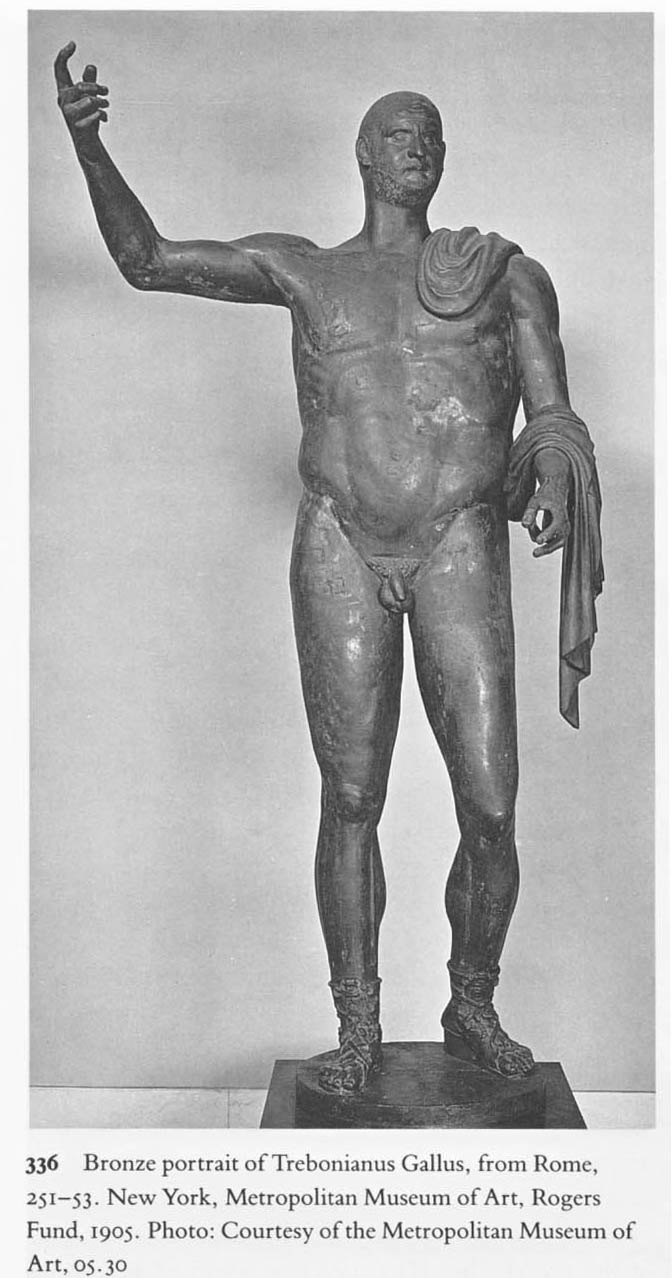 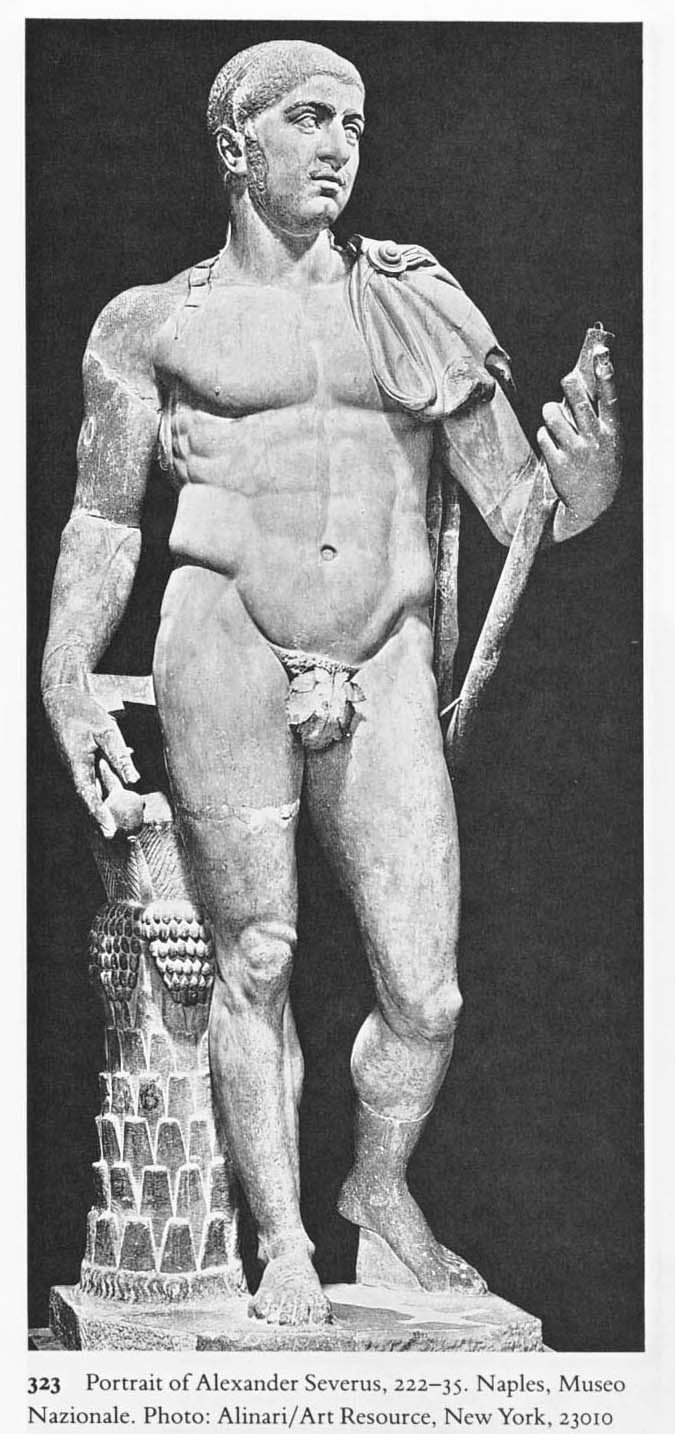 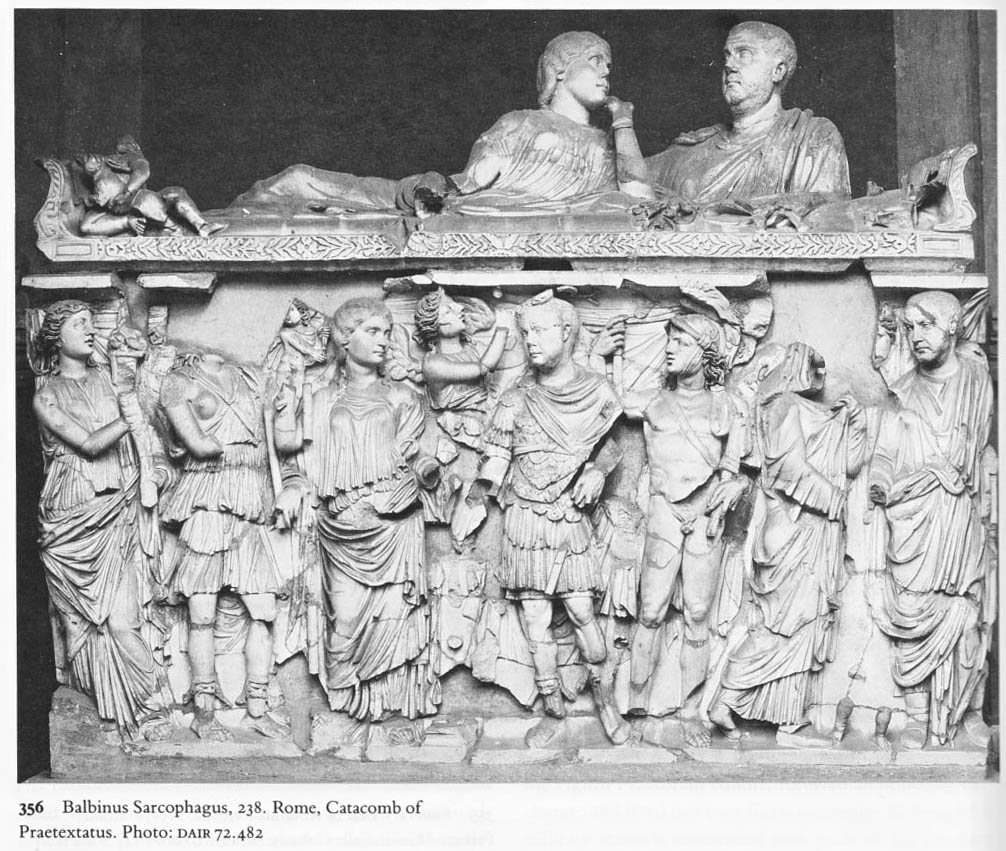 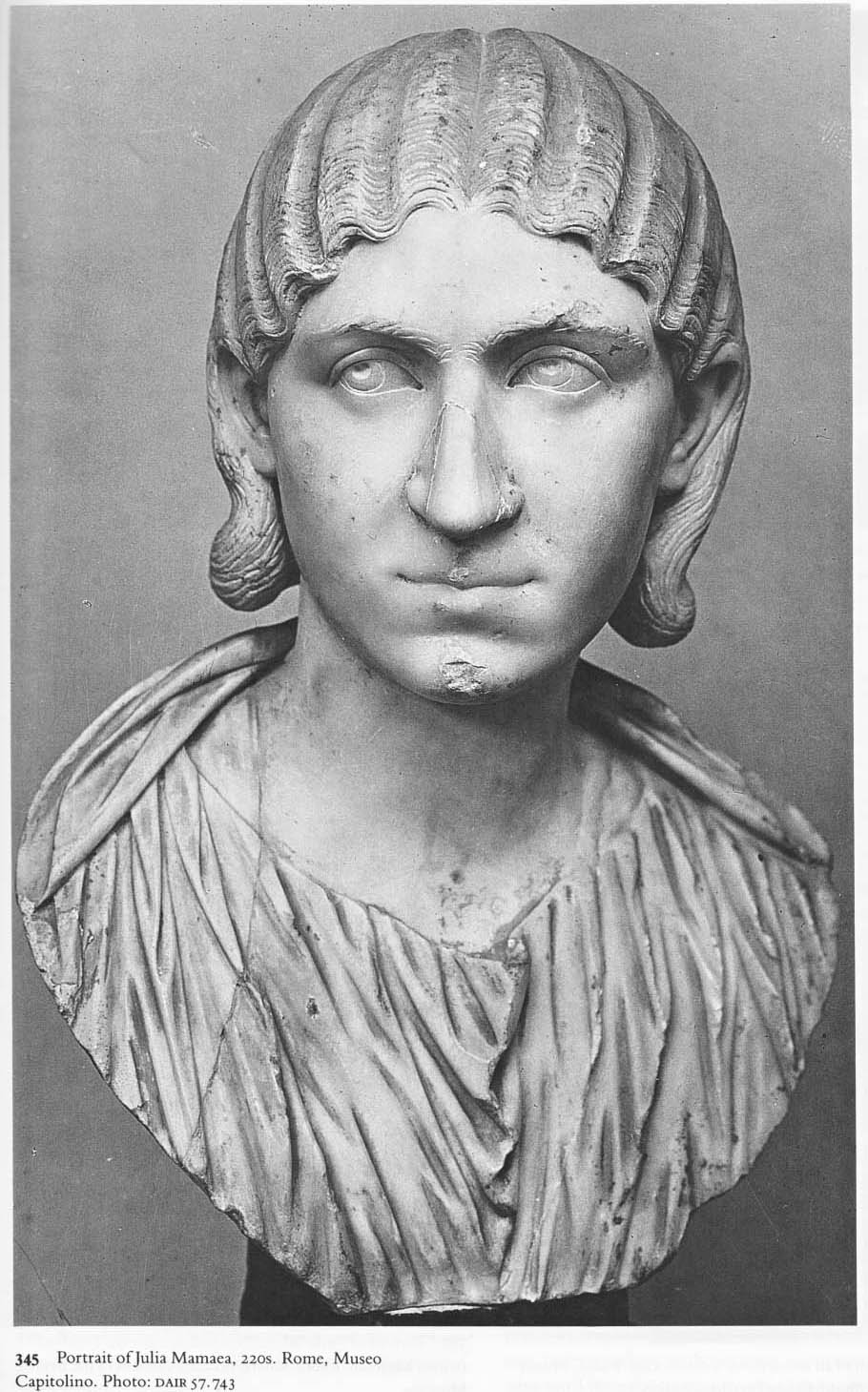 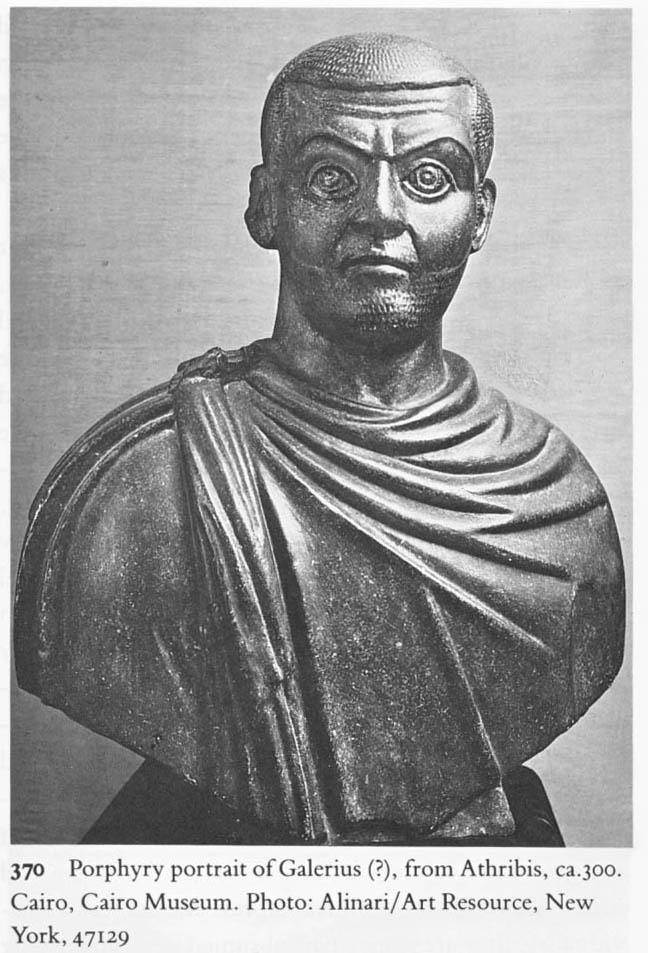 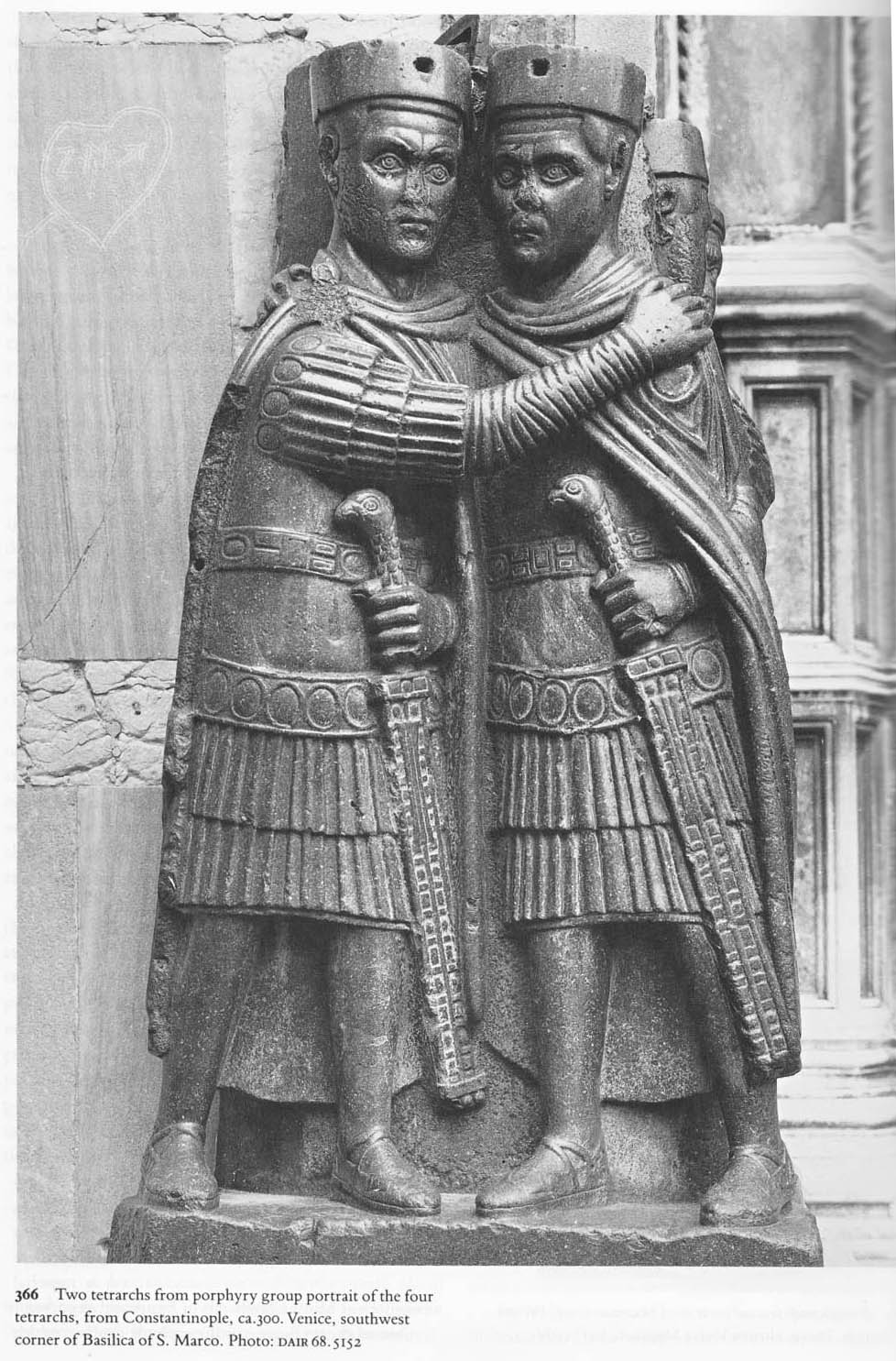 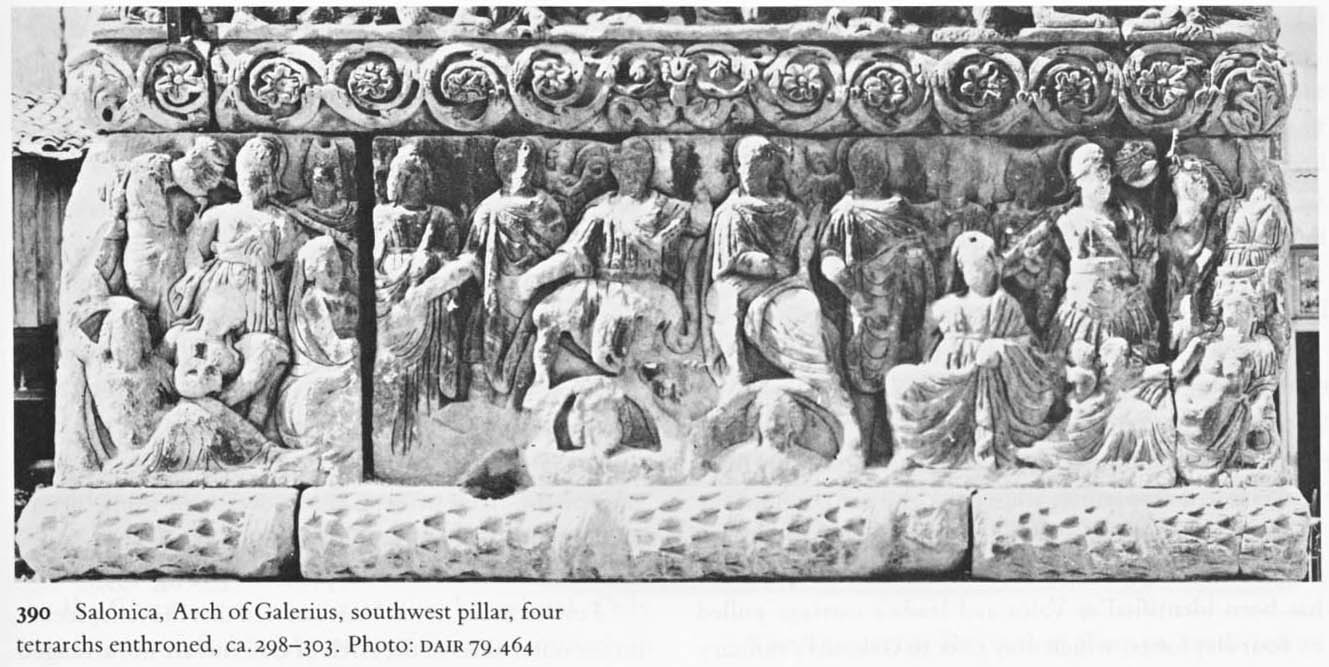 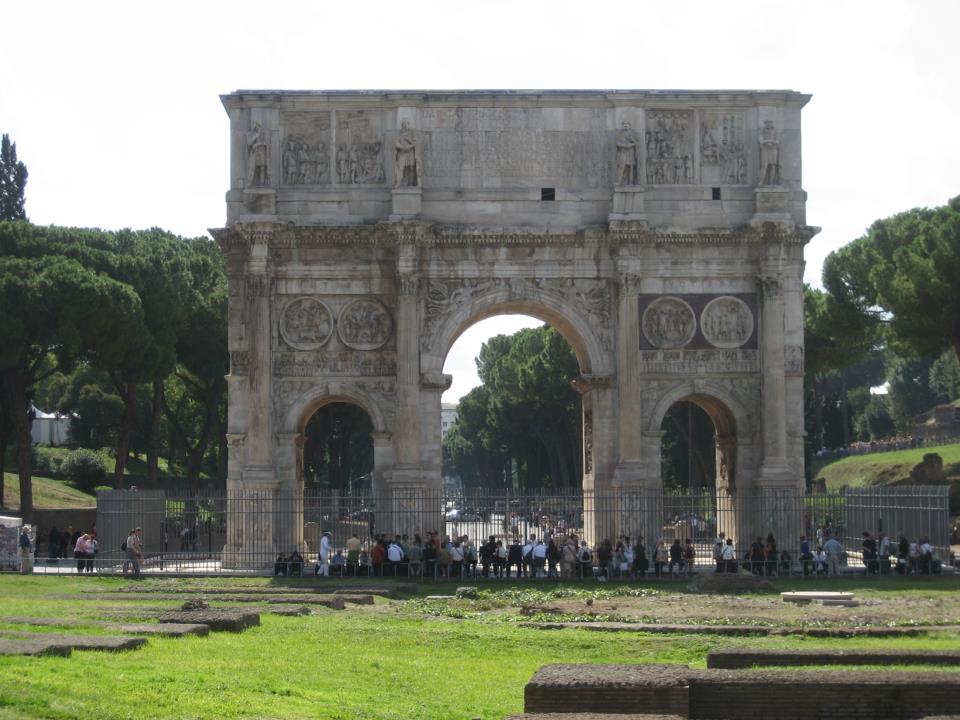 Αγἀλματα Δακών (από το forum του Τραϊανού)
Ανάγλυφα του Μάρκου Αυρηλίου
Μετάλλια (tondo) του Αδριανού
Μετάλλια του Αδριανού
Ιστορικό ανάγλυφο του Κωνσταντίνου
Ιστορικό ανάγλυφο του Κωνσταντίνου
Ρώμη, αψίδα του Κωνσταντίνου
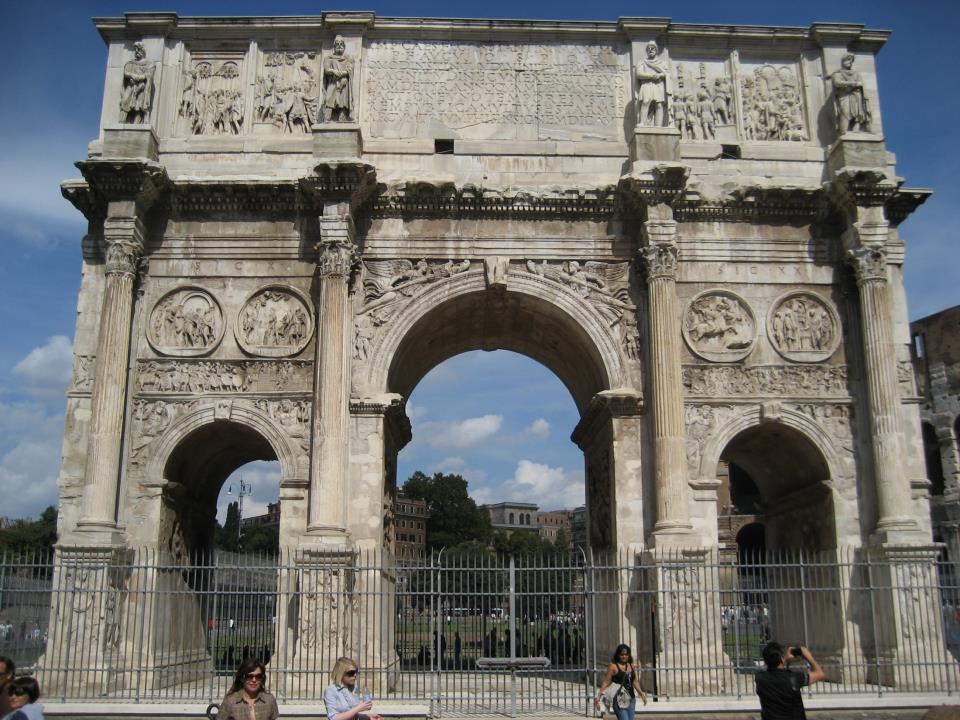 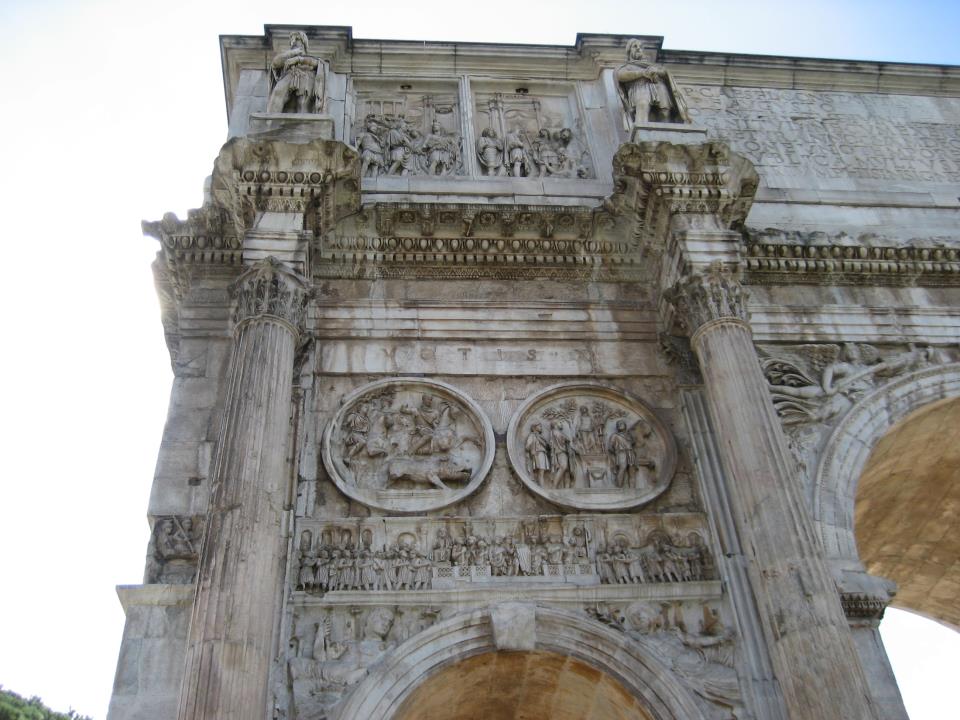 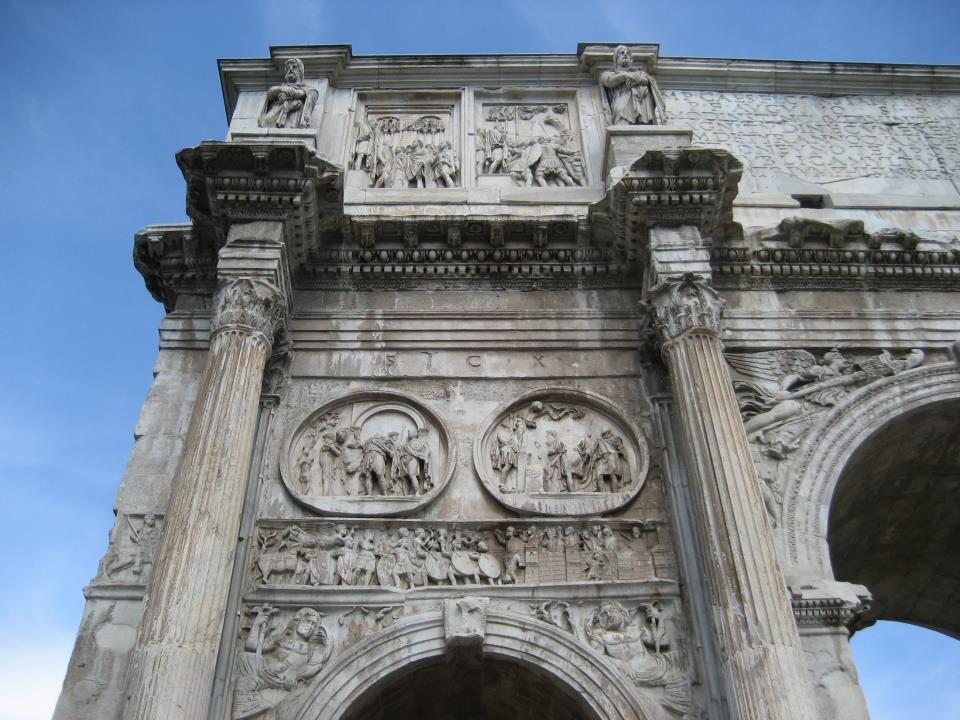 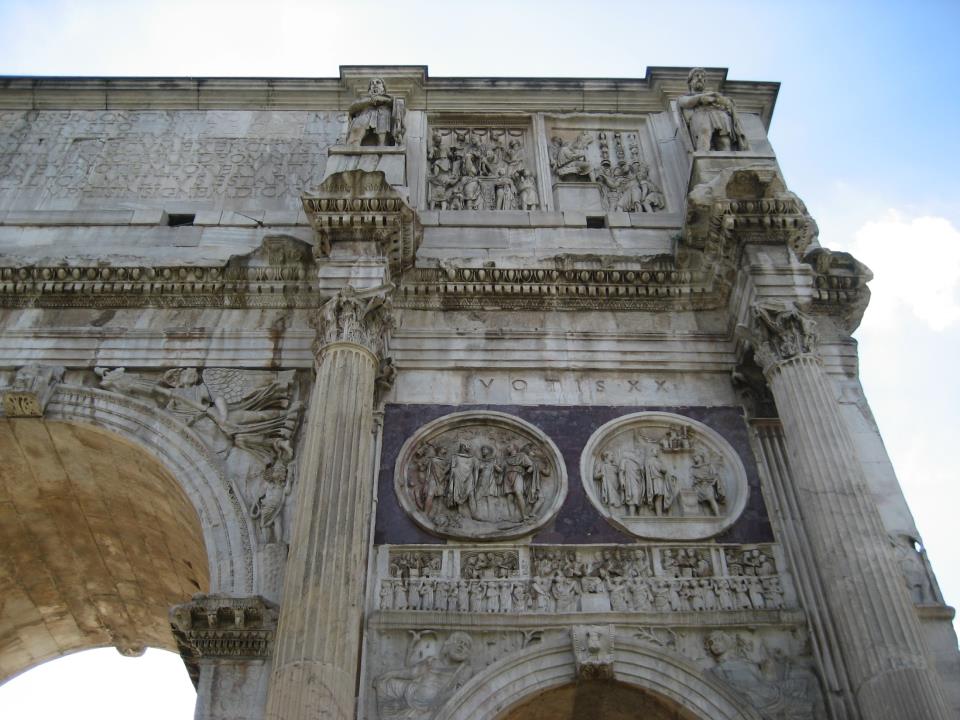 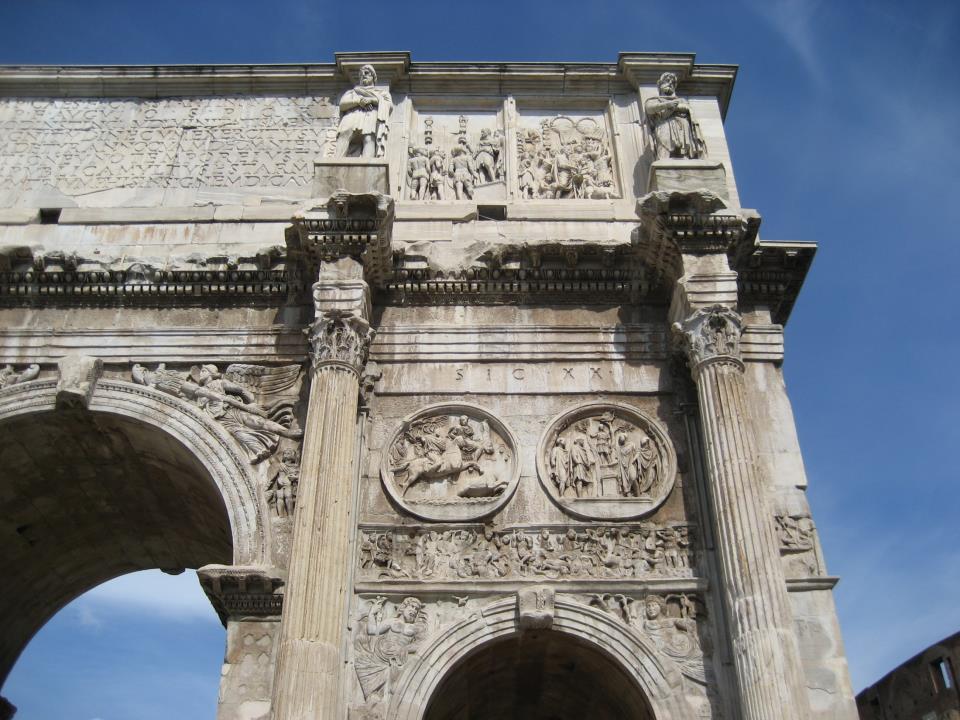